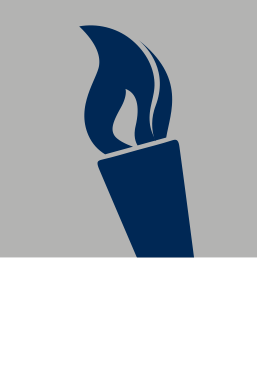 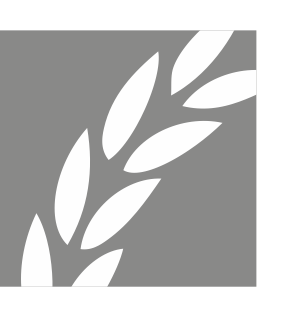 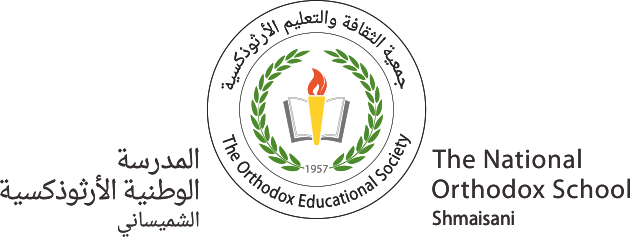 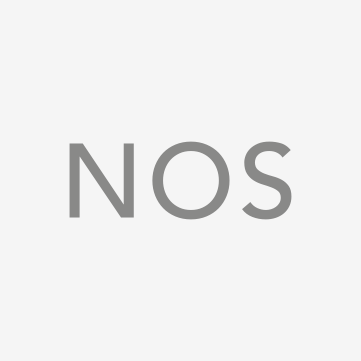 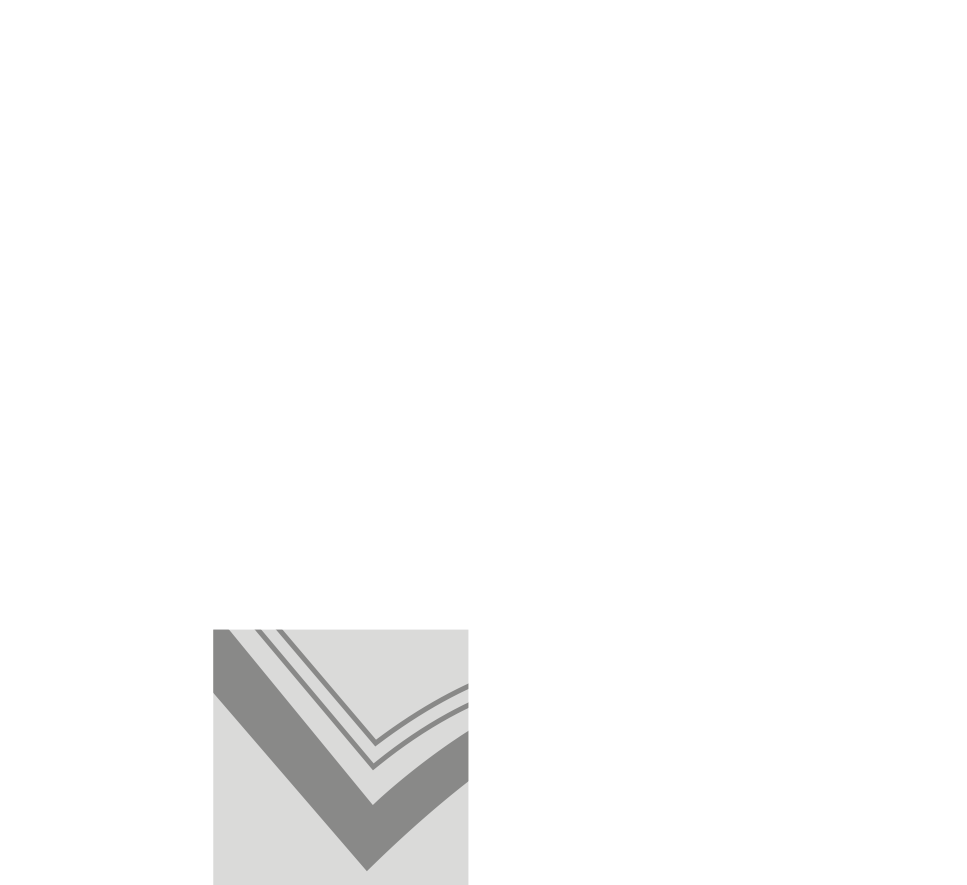 The National Orthodox School
2023 - 2024
Parents’ Orientation Meeting
Grade 10 IGCSE
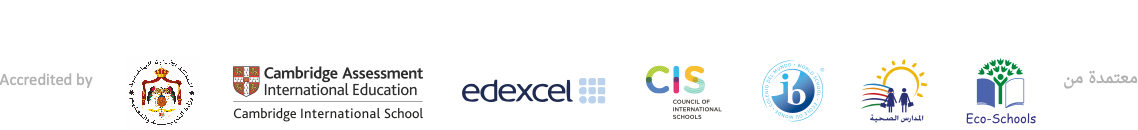 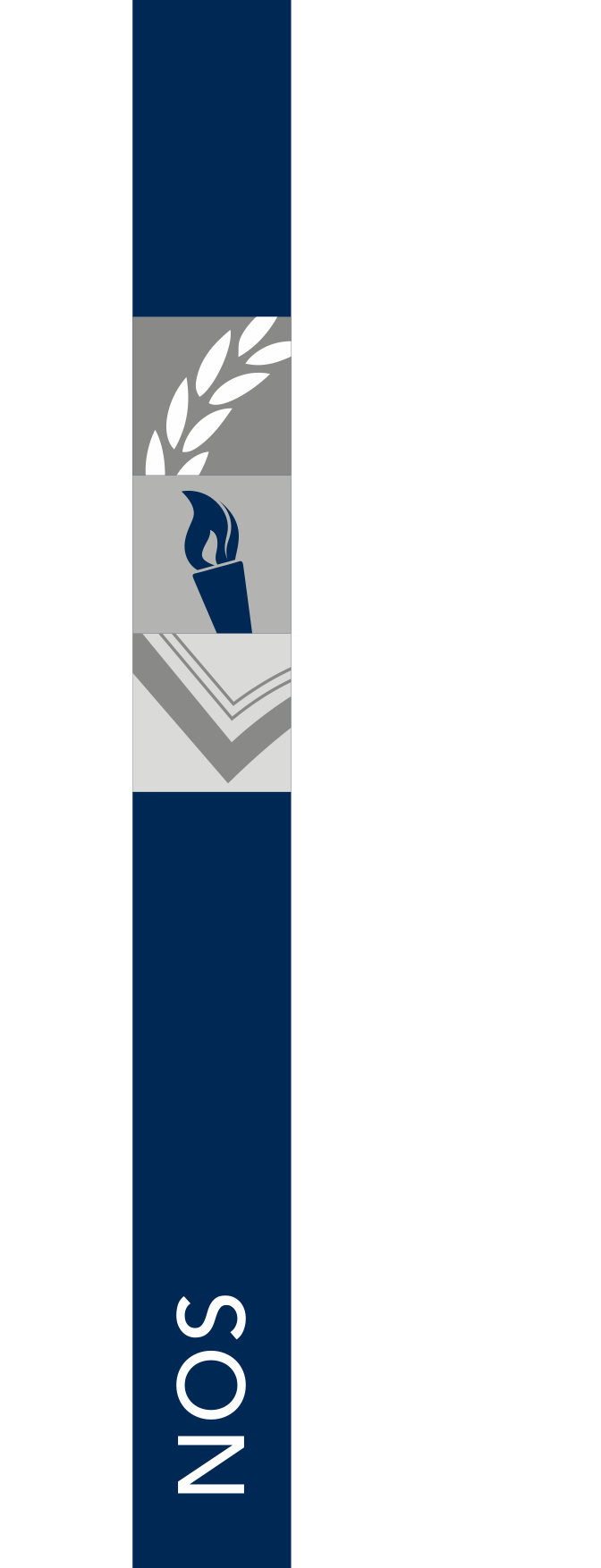 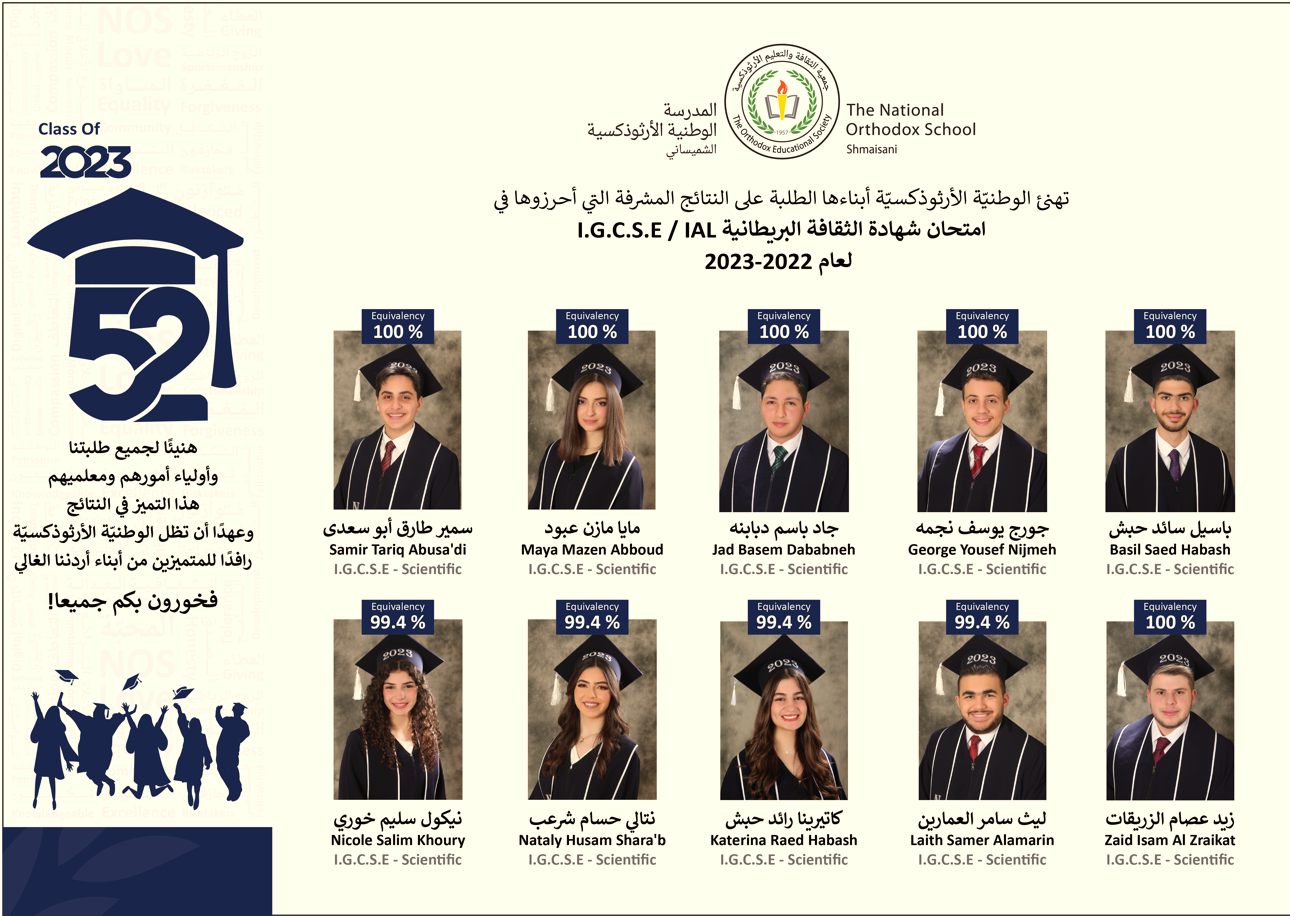 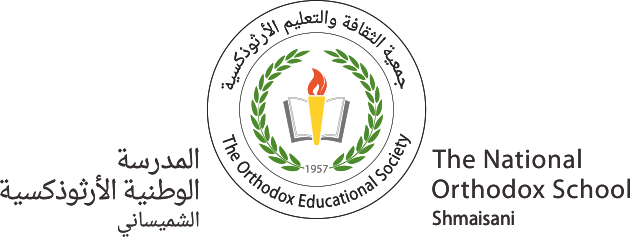 Congratulations!
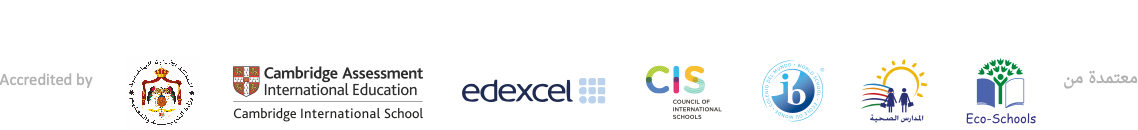 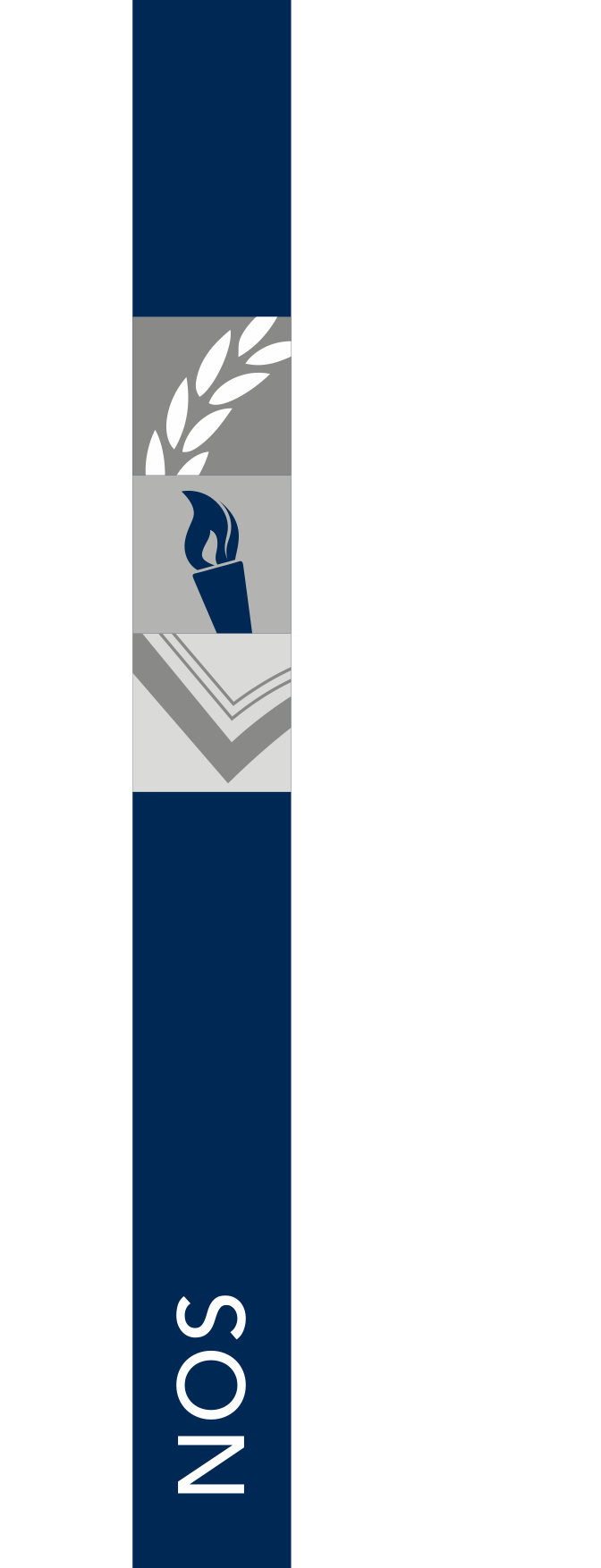 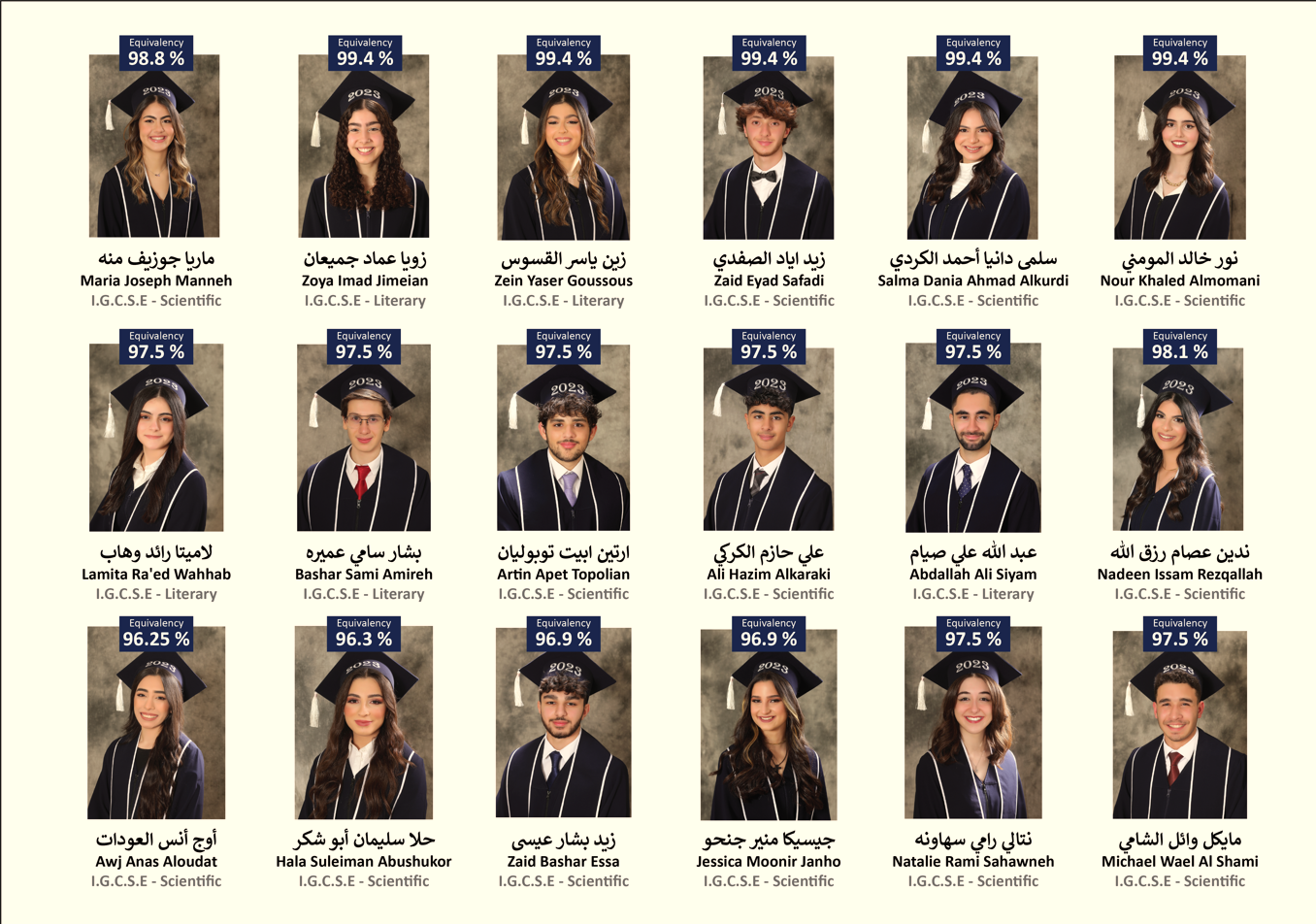 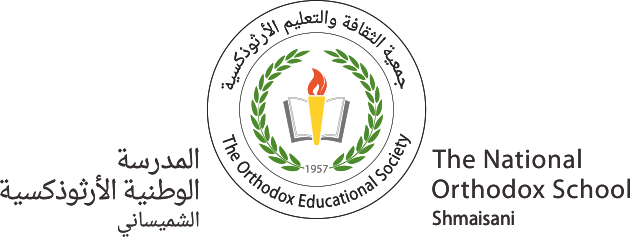 Congratulations!
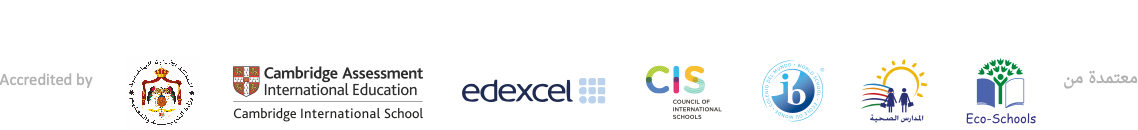 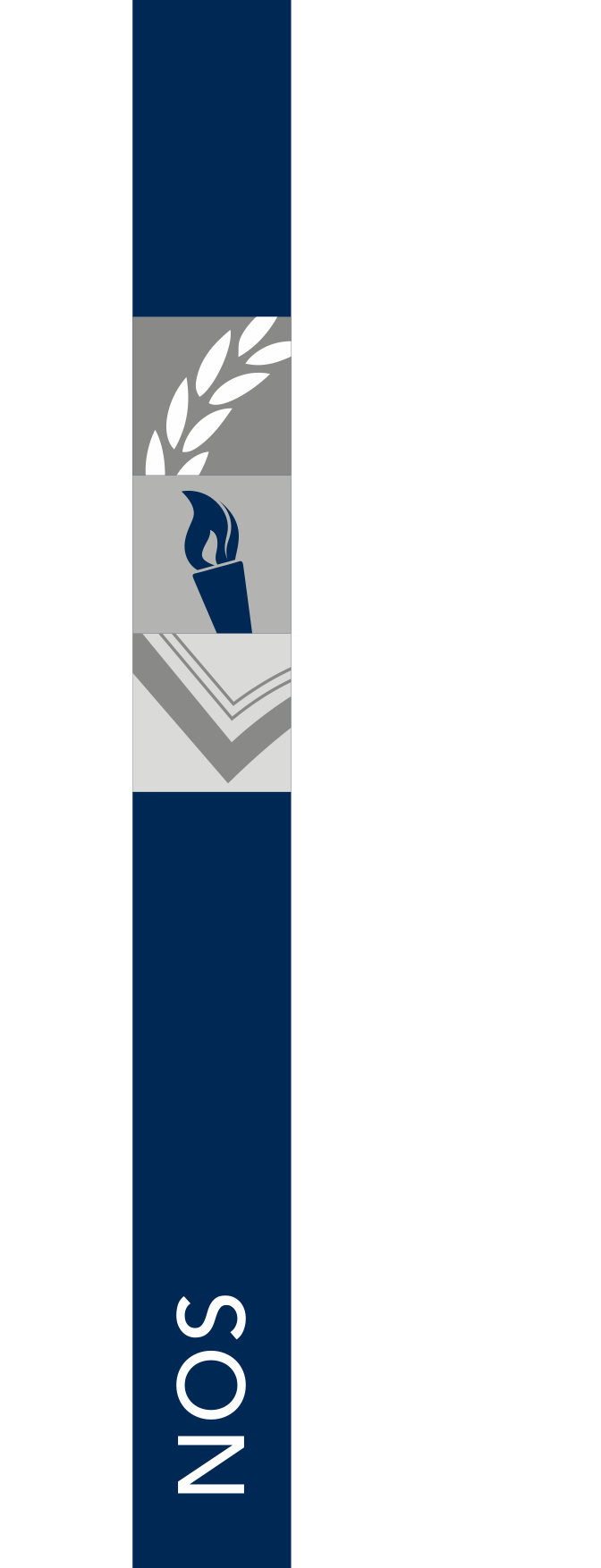 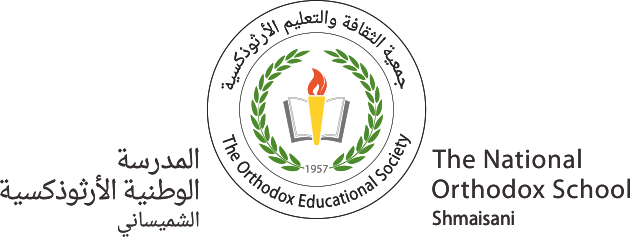 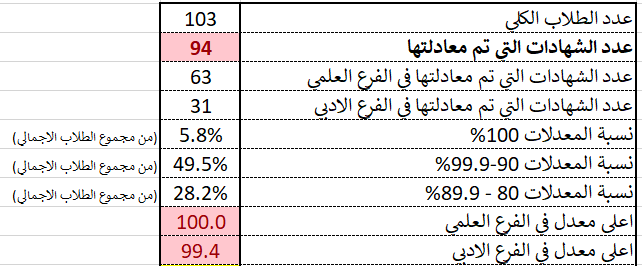 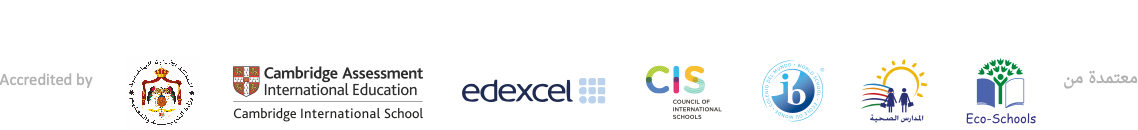 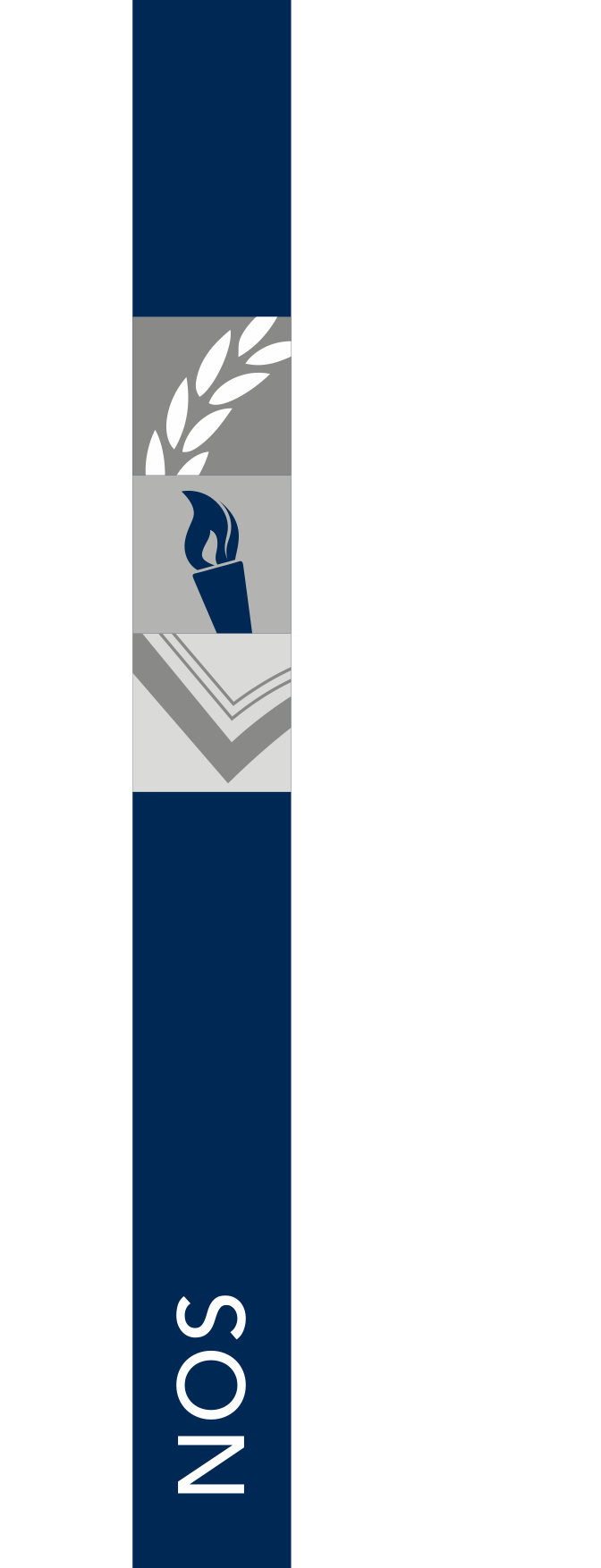 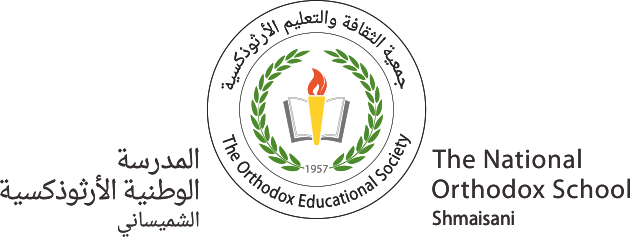 OUR IGCSE STUDENTS 2022/2023
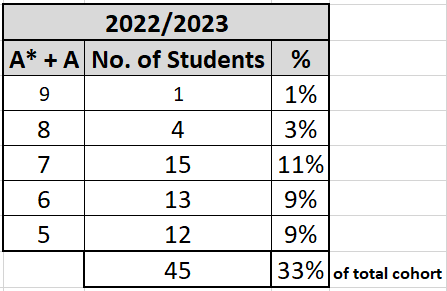 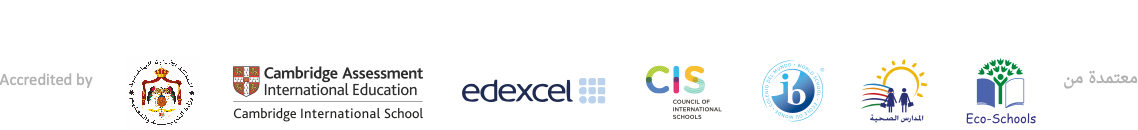 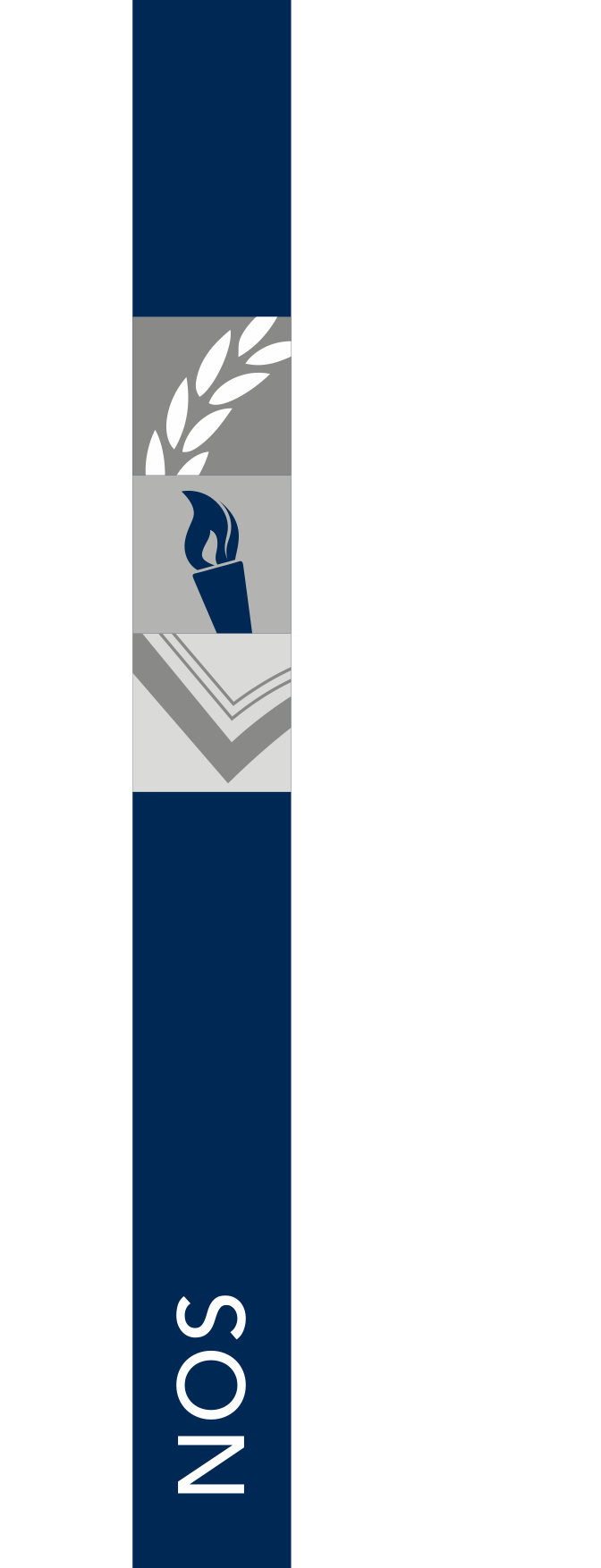 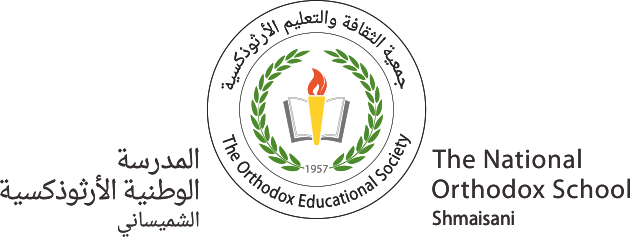 IGCSE/IAL Program
Is a 4-year program
FULL A LEVEL
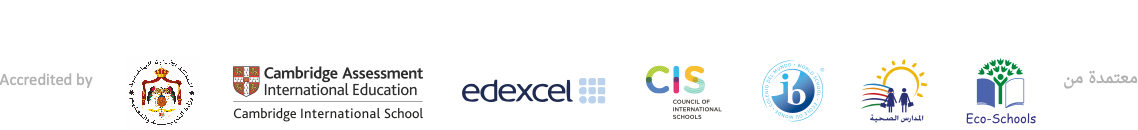 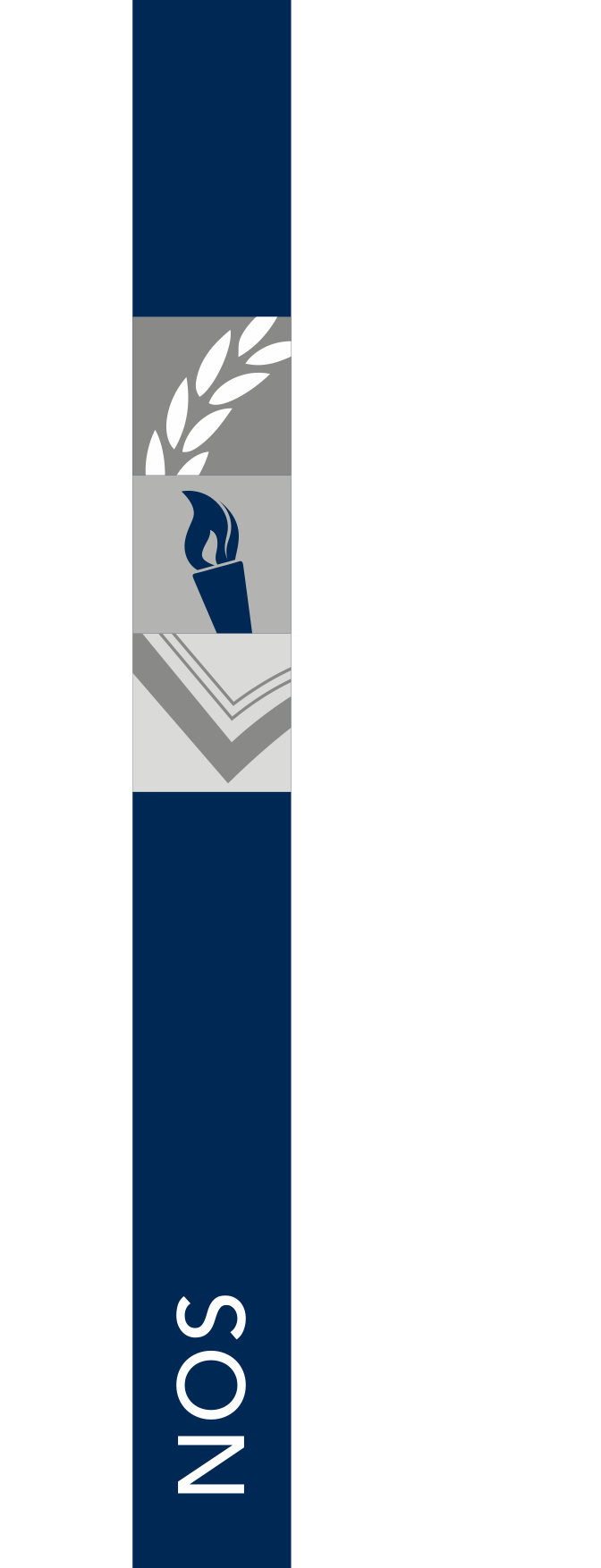 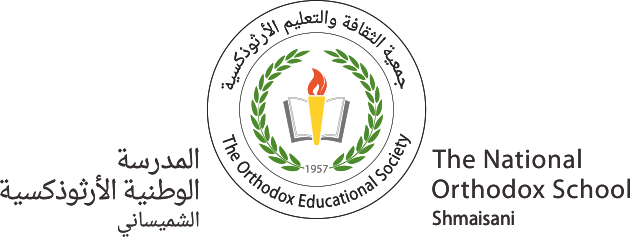 IGCSE (GRADE 9 + 10)
IGCSE syllabus is covered over 2 years
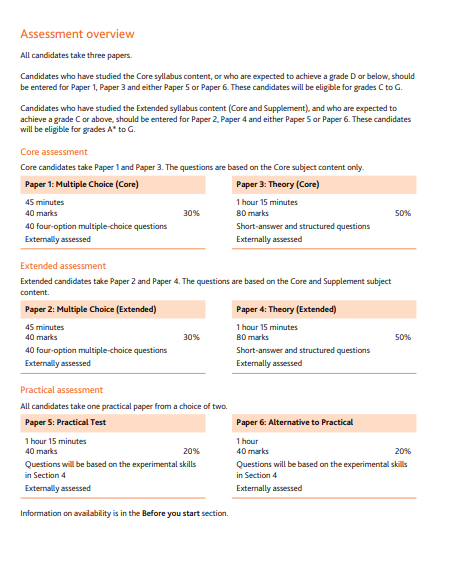 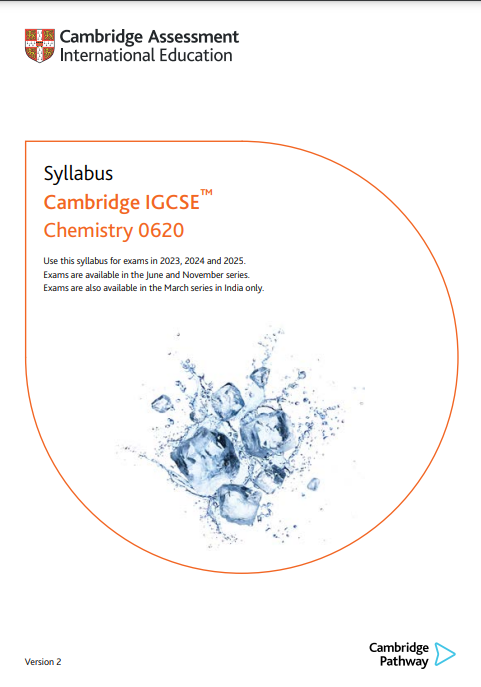 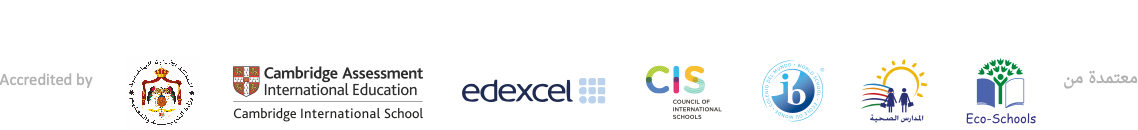 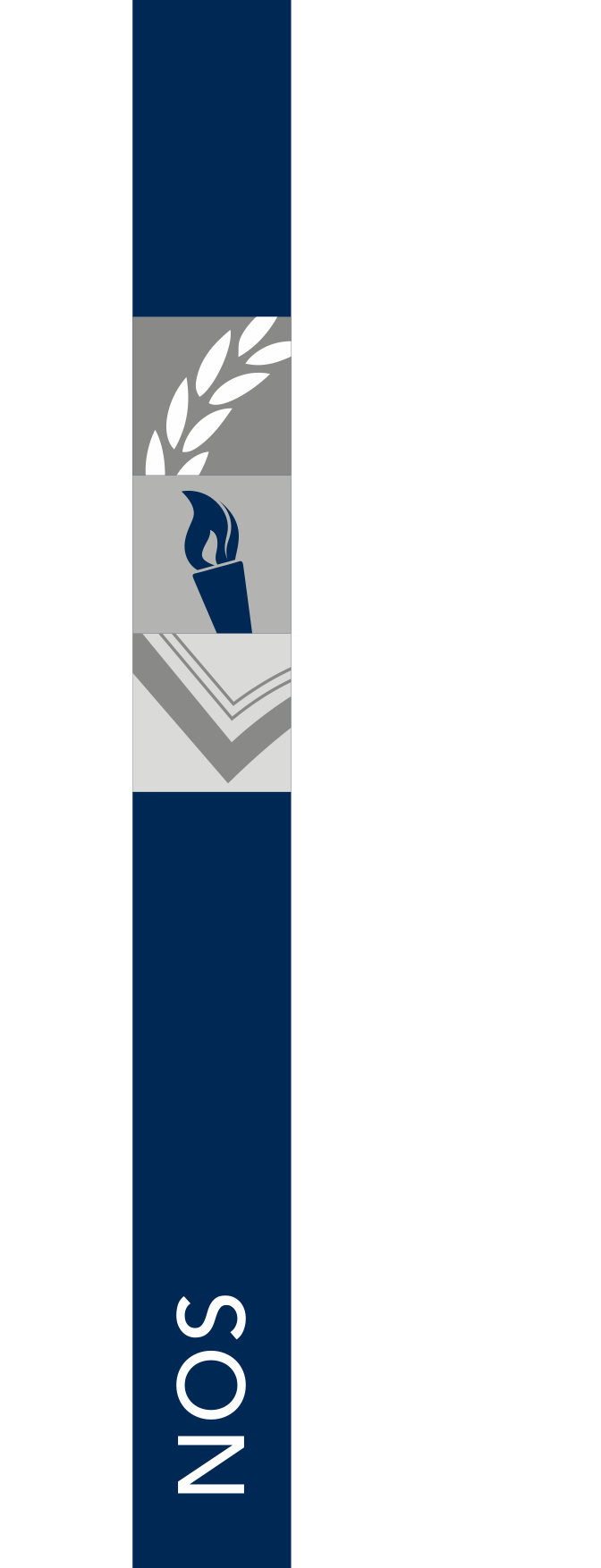 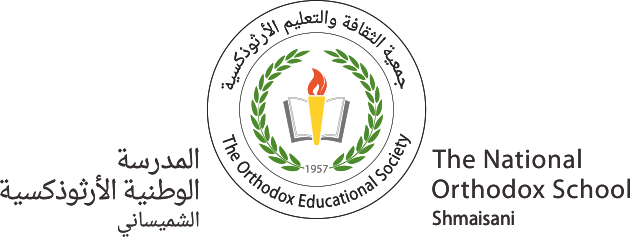 IGCSE SYLLABUS
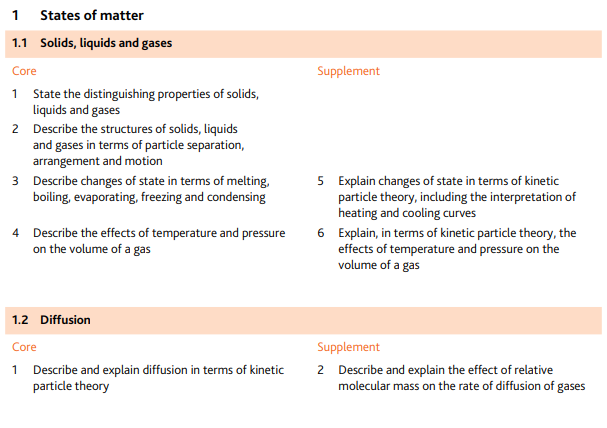 ASSESSMENT OBJECTIVES
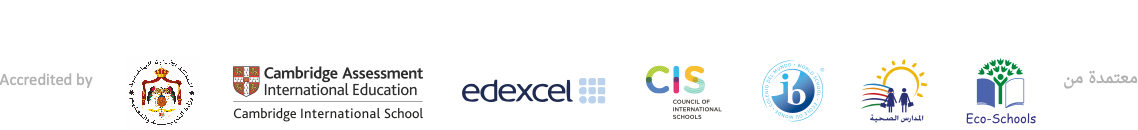 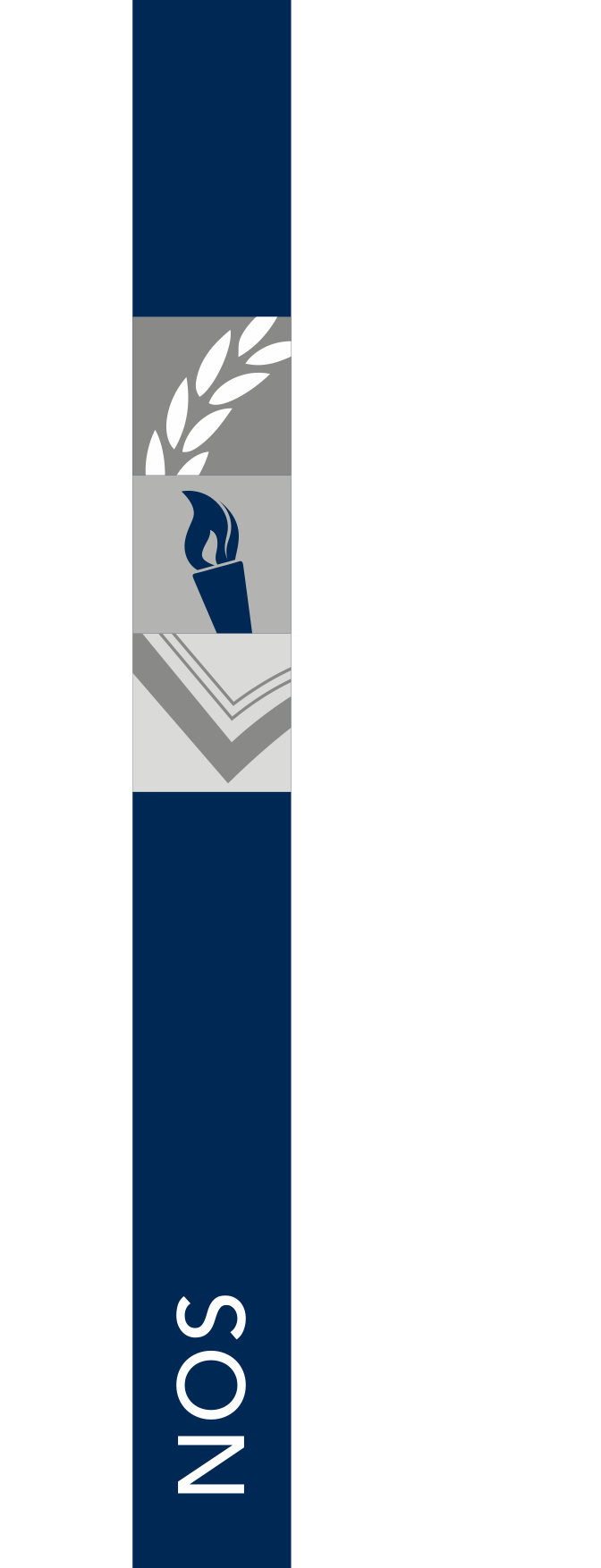 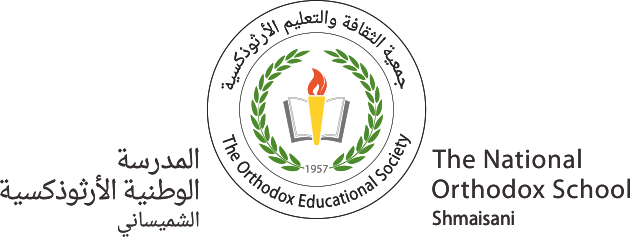 Requirements of the Jordanian equivalency in IGCSE level:
Six IGCSE/O-level subjects – A*, A, B, C, and D (passing grades) 

Scientific stream equivalency: 
6 passing grades in IGCSE or O-level exams including: 
 at least two scientific subjects 
Arabic 

Literary stream equivalency: 
6 passing grades in IGCSE or O-level exams including: 
 at least two scientific subjects
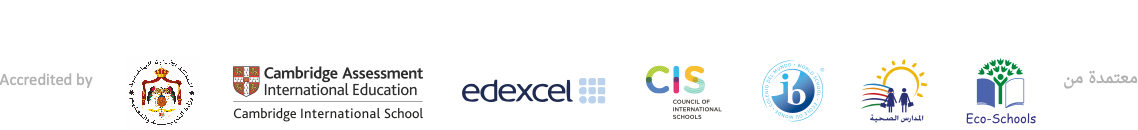 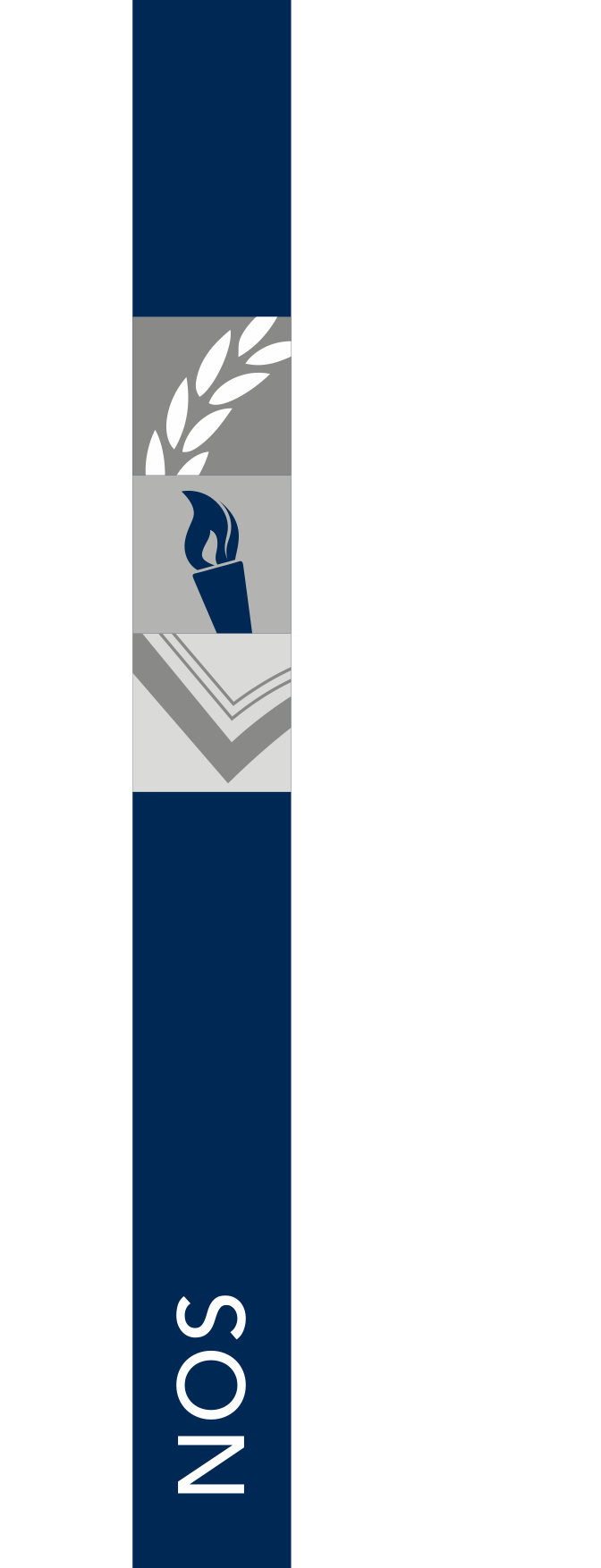 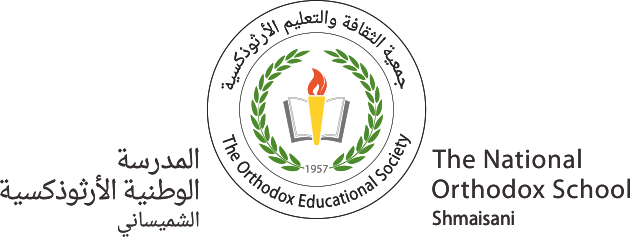 OPTIONS GUIDE
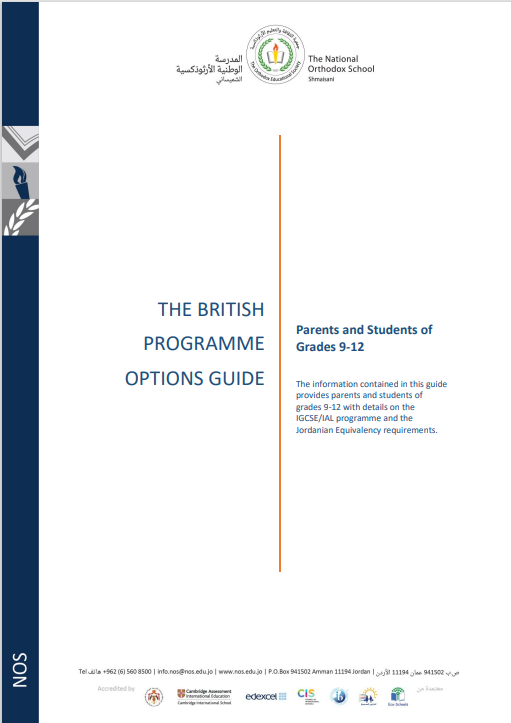 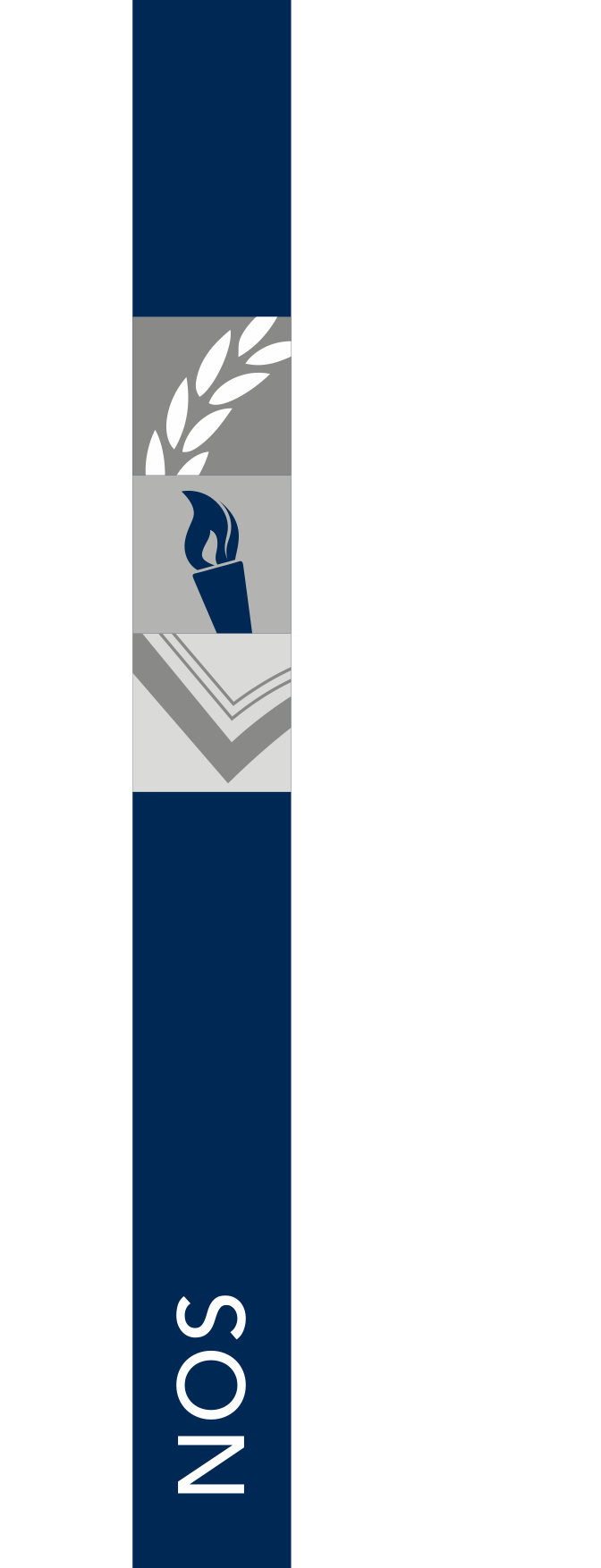 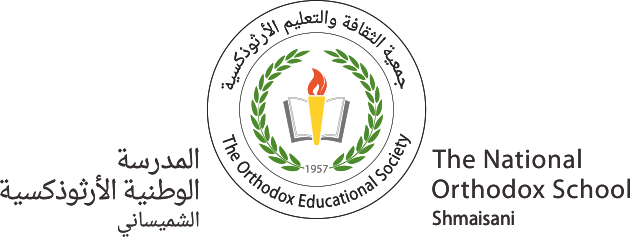 OPTIONS GUIDE
IGCSE & IAL subject options
 Jordanian Equivalency Requirements
 The MoE rules and regulations
 Latest Announcements
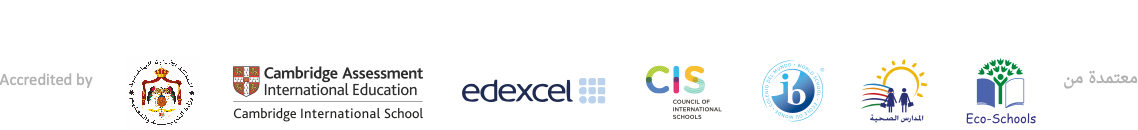 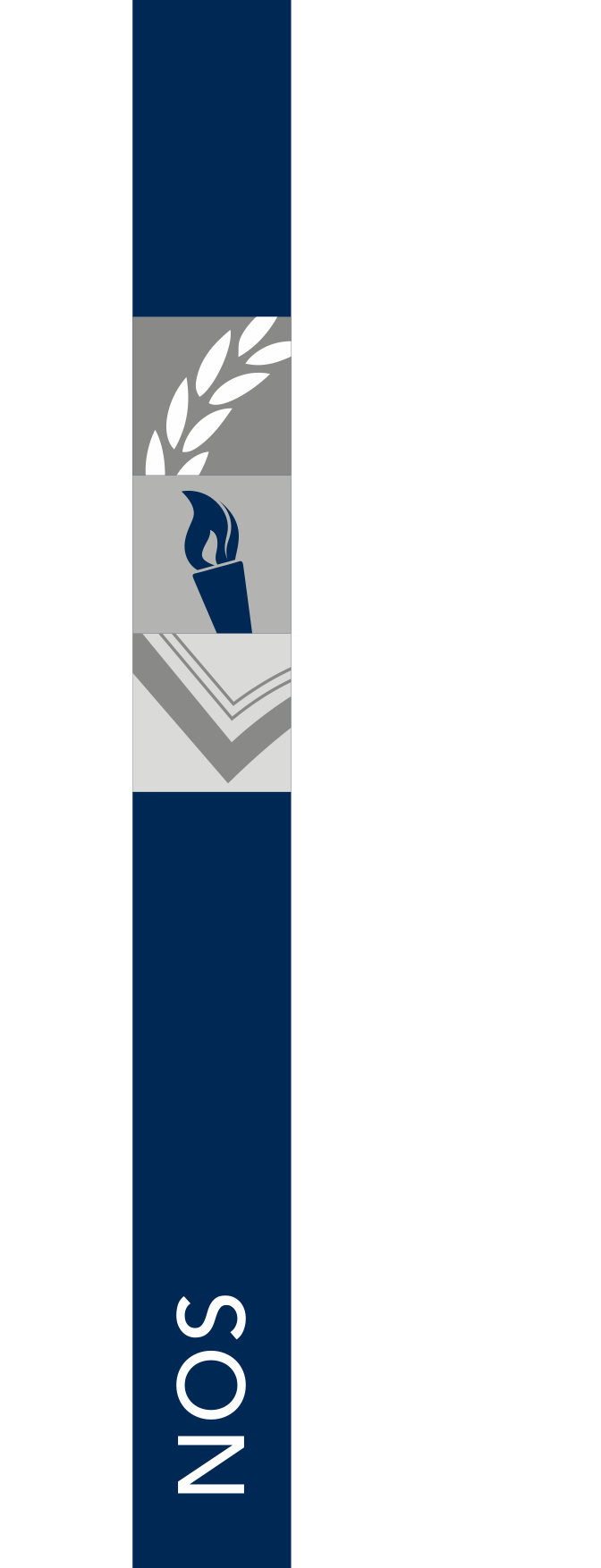 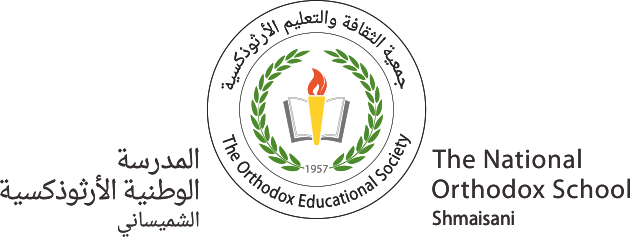 IGCSE Subject Options:
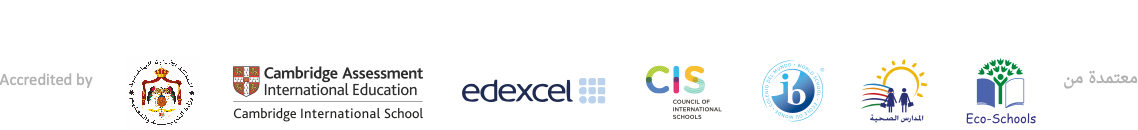 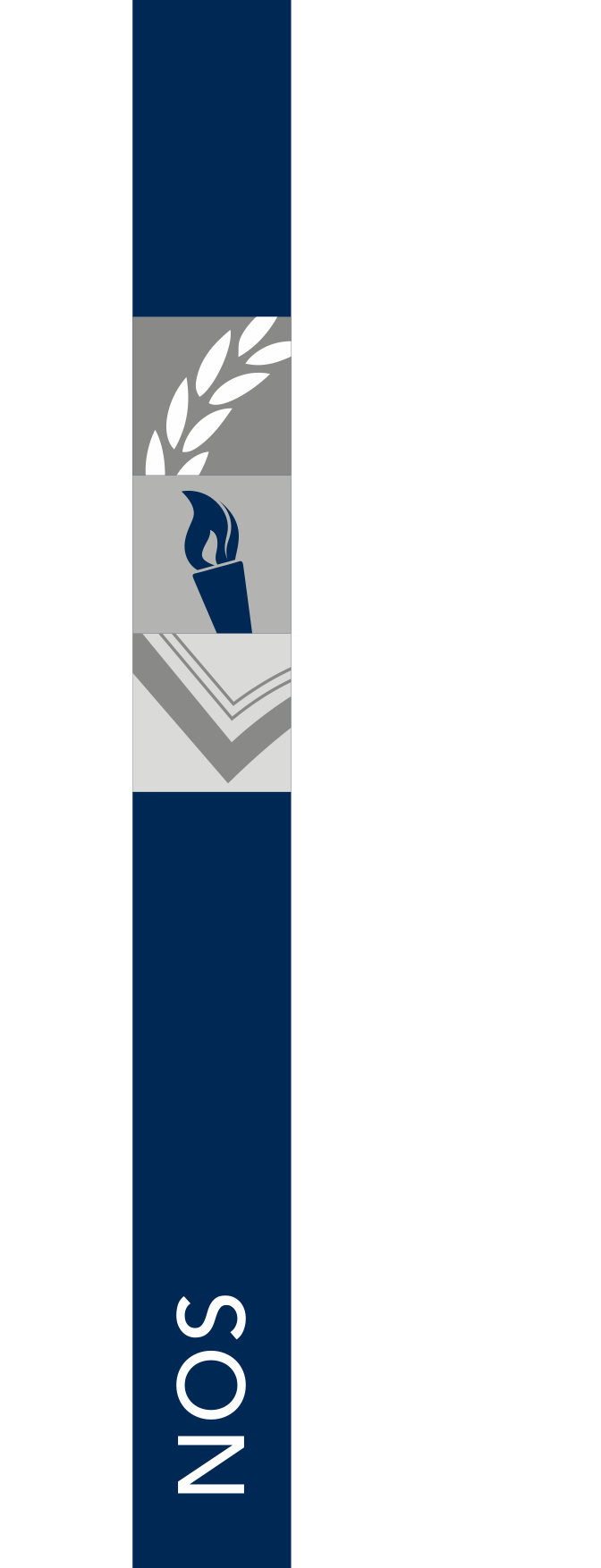 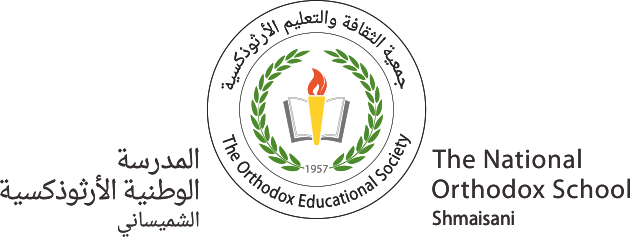 IGCSE Subject Options:
Students can choose one subject from each given option based on student’s interests, future study plans, and with regard to the scientific or literary equivalency:
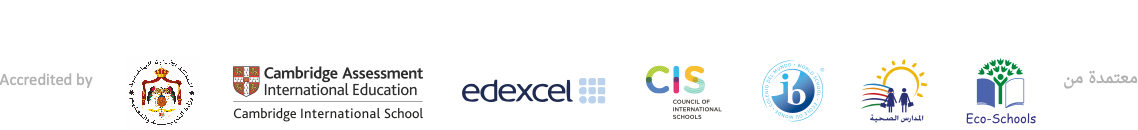 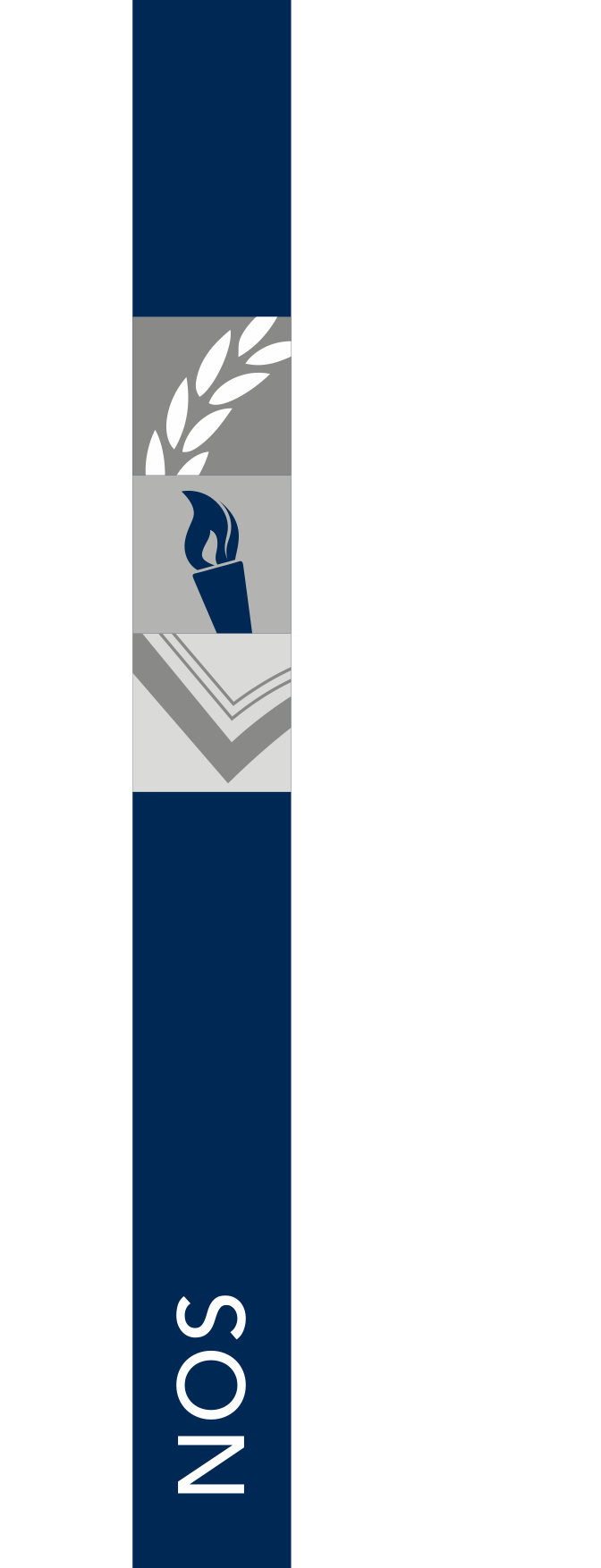 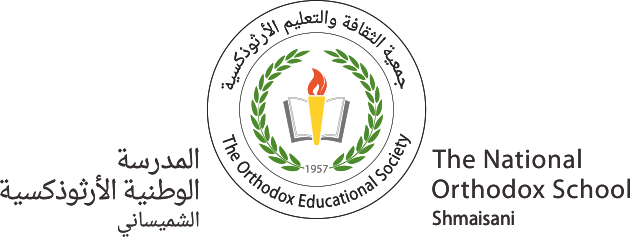 Important Notes:
Changing subject options is NOT allowed in Grade 10. The student only has the option to change from extended to core syllabus. 

Students are not allowed to drop any selected subject in grade 10. However, if a student decides not to sit for the external exam of a specific subject, s/he has the choice not to register as long as s/he has a minimum of 6 IGCSE subjects.
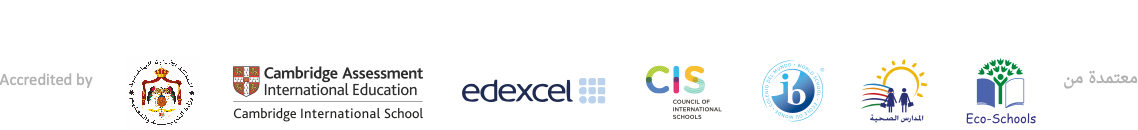 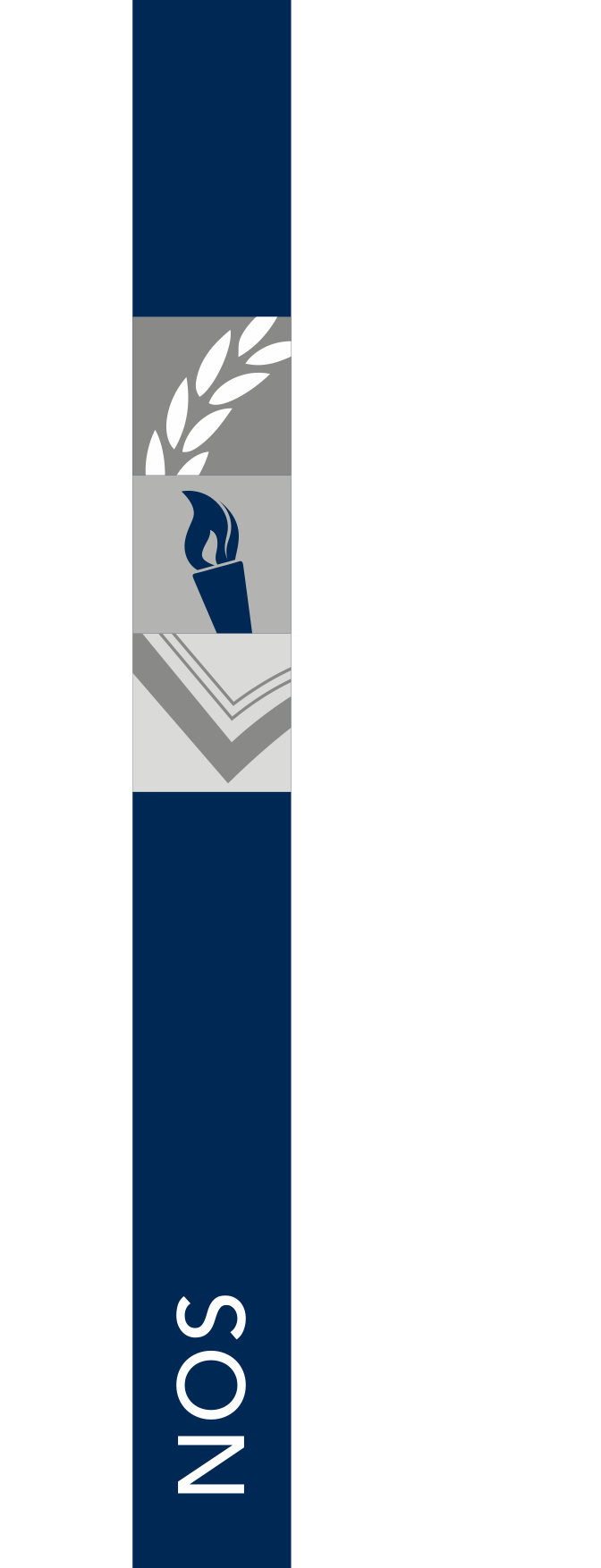 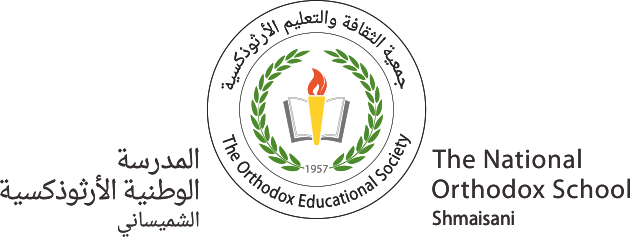 Important Notes:
Students’ academic performance will be closely monitored, should any student need a remedial plan &/or to change options or even programs.

 The ONLY official communication channel between the students/parents and the department is the student/family’s school EMAIL.
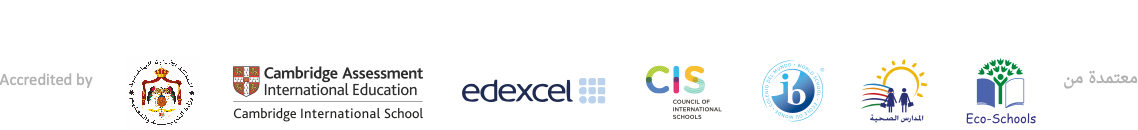 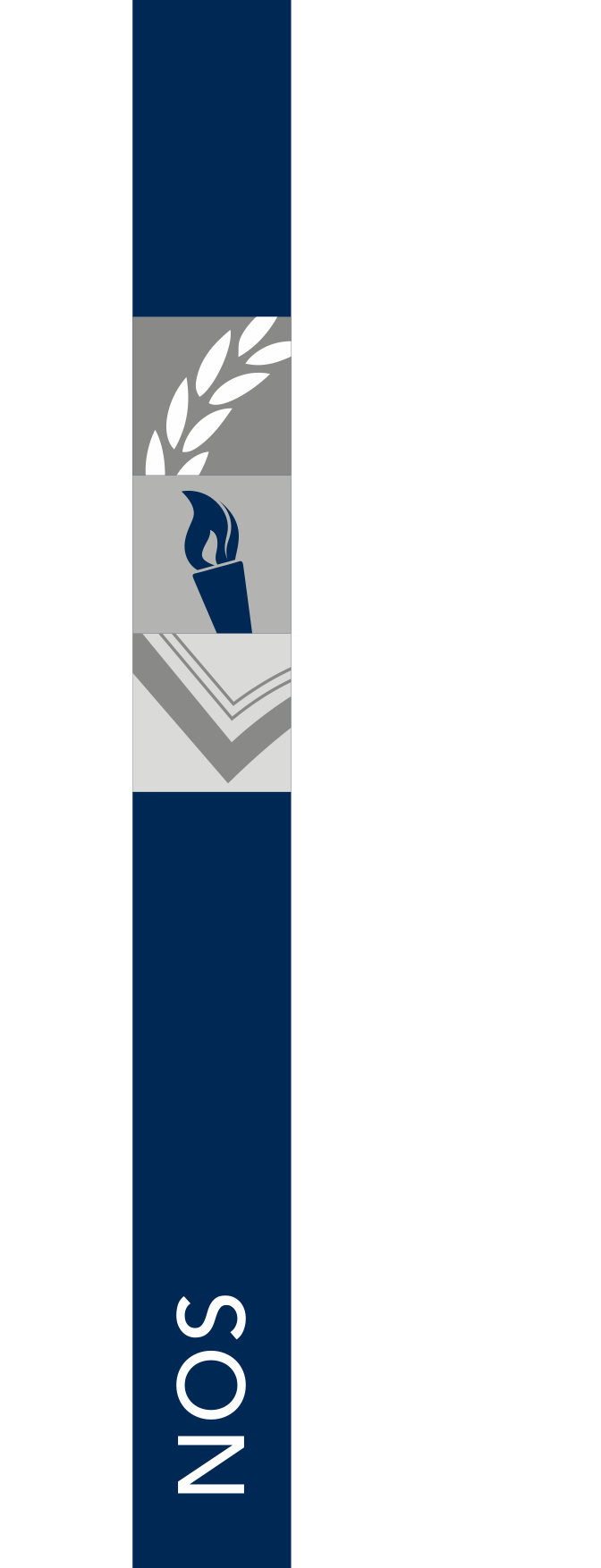 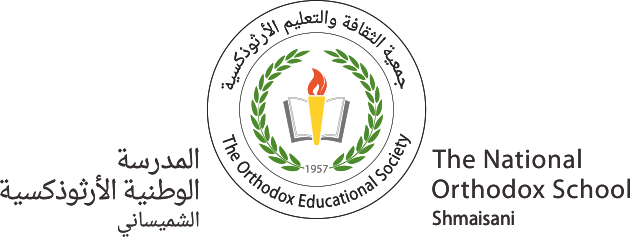 Extended vs Core Syllabus (CAMBRIDGE)
Extended syllabus:
 Core curriculum + Supplement 
 Grading A* - D 
 Available for all IGCSE subjects
 Core syllabus – Core curriculum only
 Core curriculum ONLY
 Grading C – D
 Available for a number of subjects
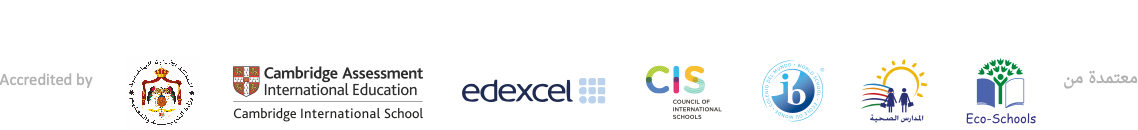 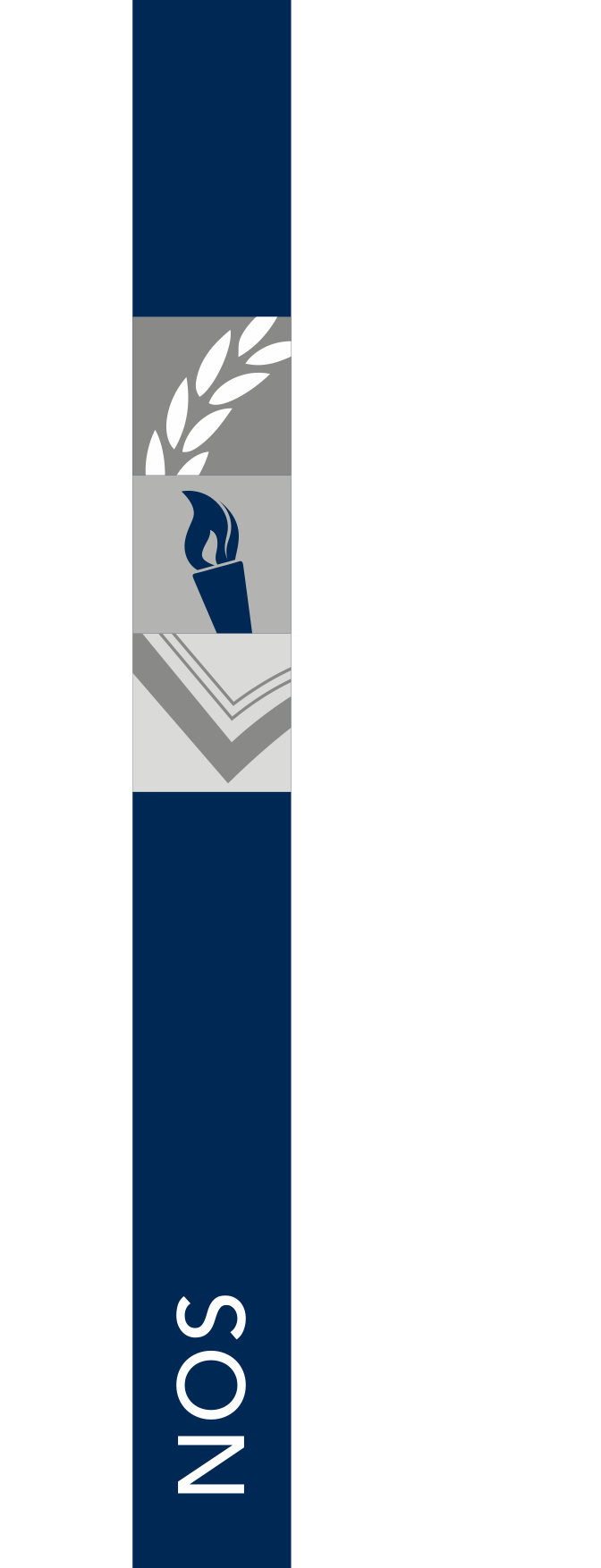 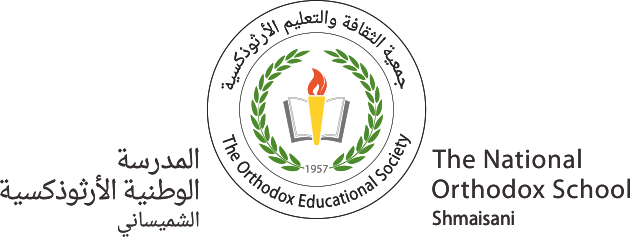 Core Option (Syllabus)
Available for Mathematics, Physics, Chemistry, Biology, & English as a second language
Highest passing grade is a “C”
Only the core syllabus is studied
Different exam papers 
 Different registration option codes 
	Example: June 2023
	BIOLOGY Extended: 0610CY
	BIOLOGY Core: 0610GY
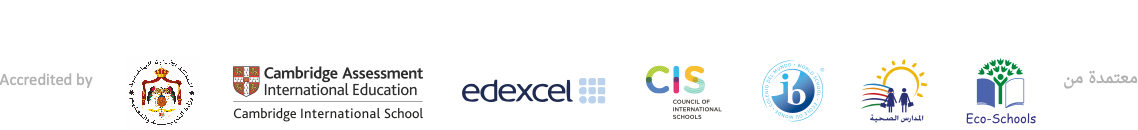 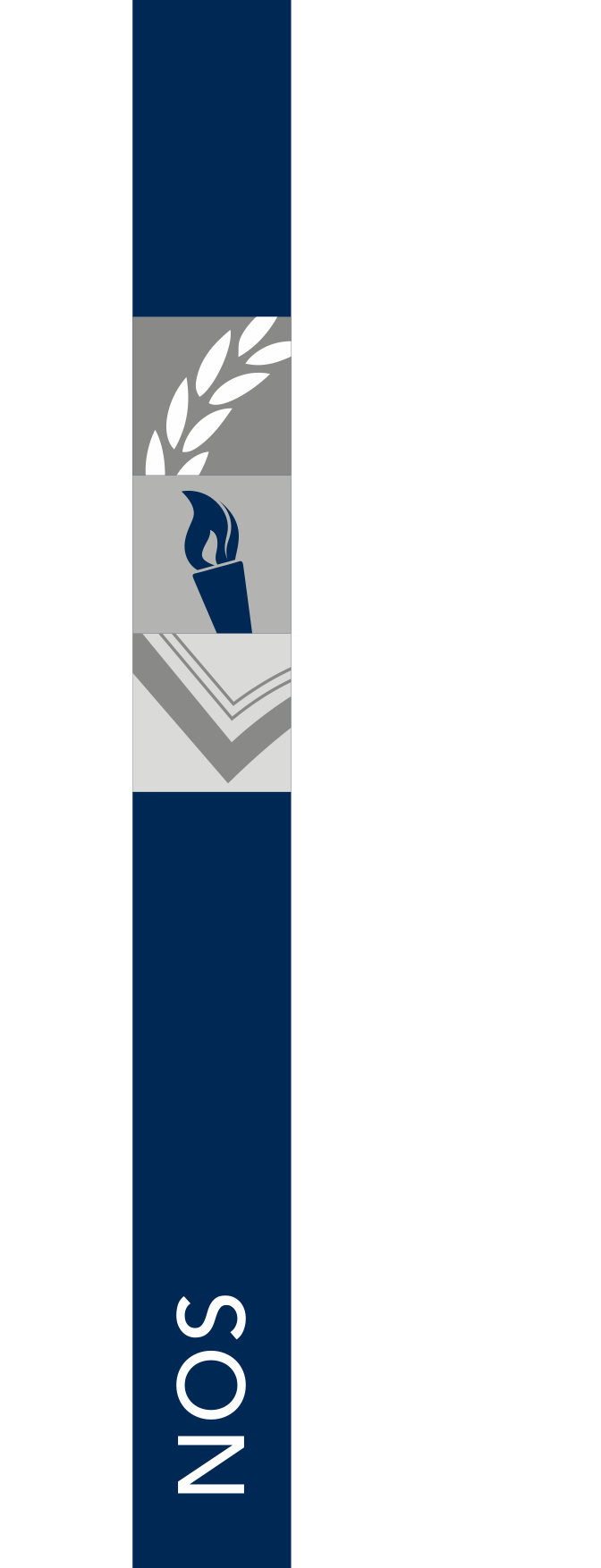 Core Option: Sciences
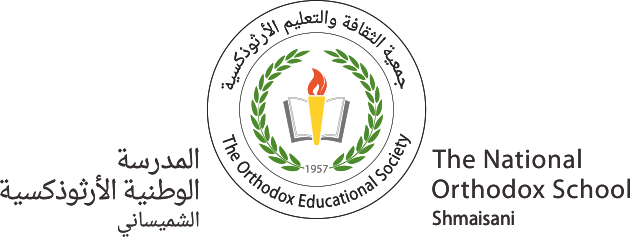 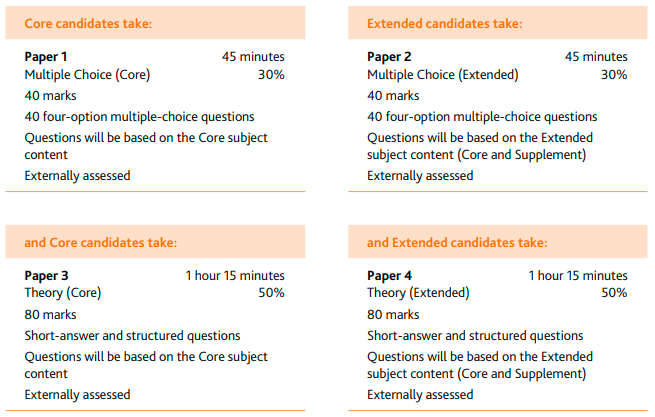 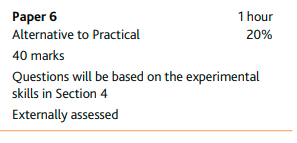 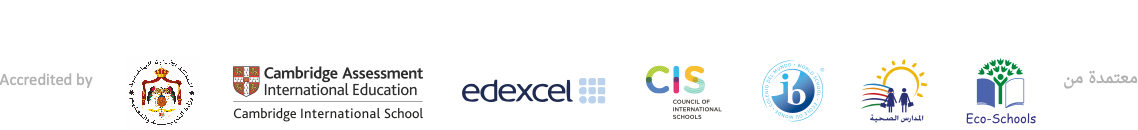 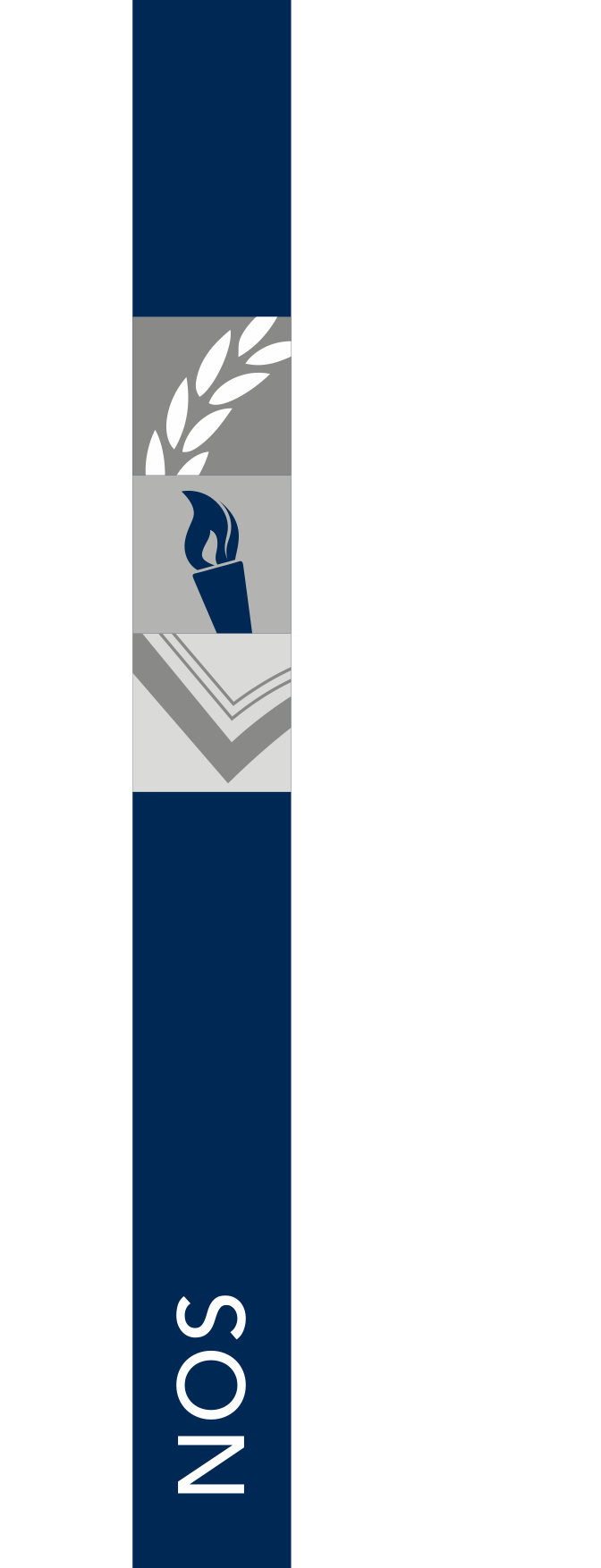 Core Option: Sciences
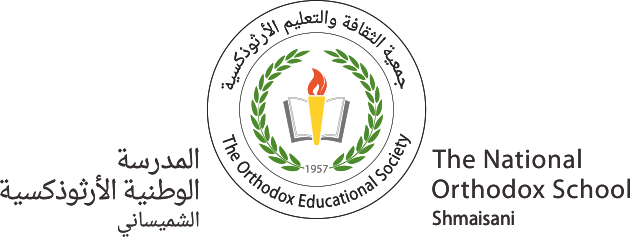 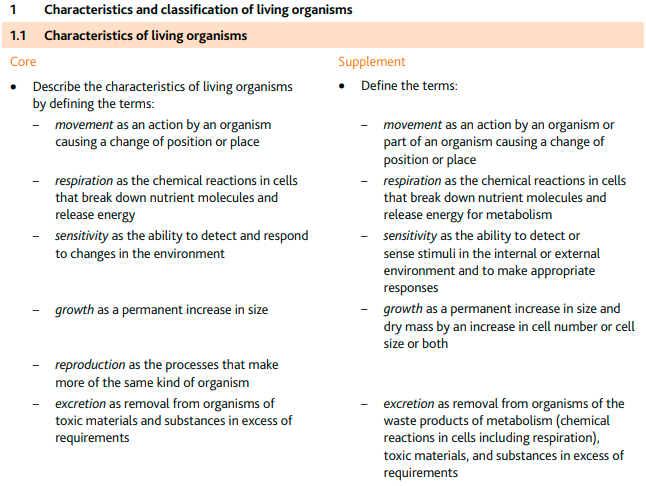 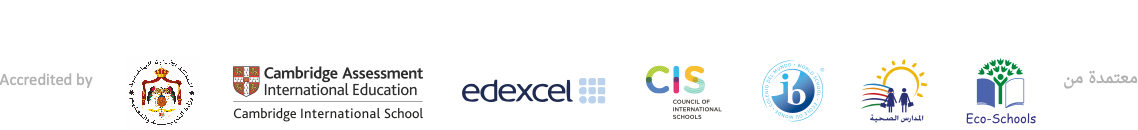 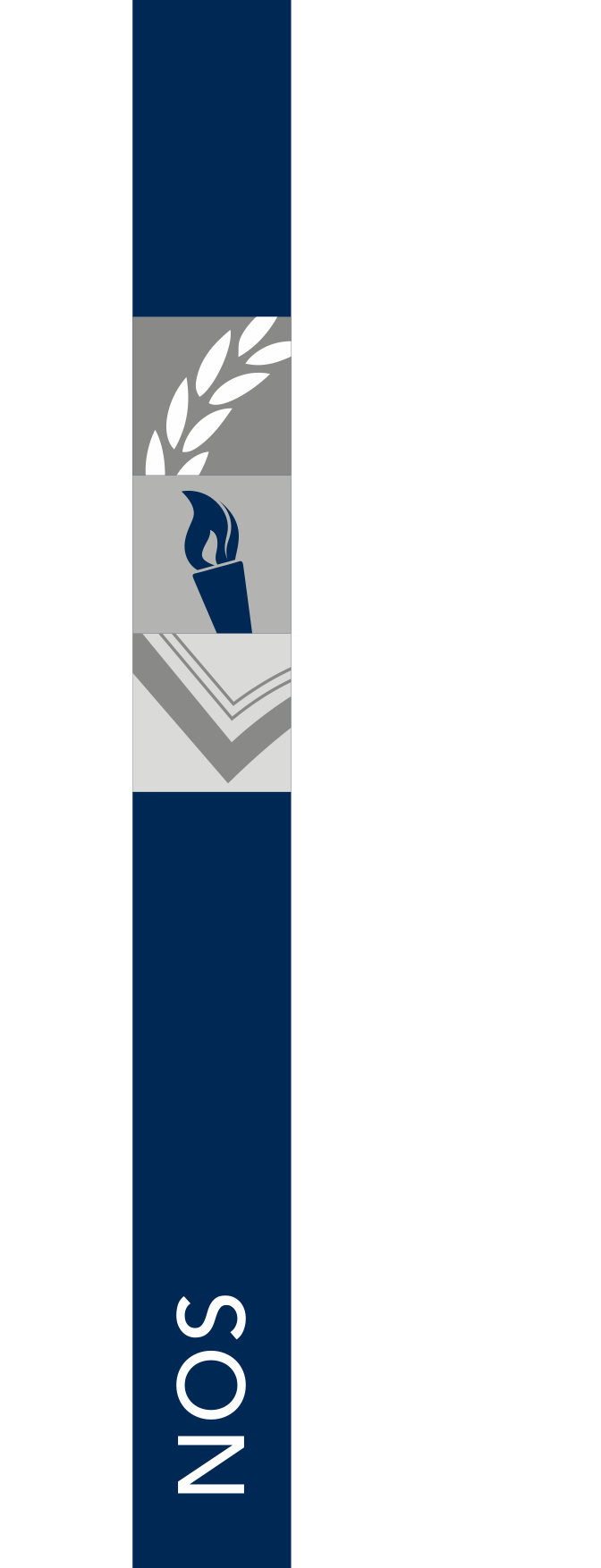 Mathematics: Extended Vs. Core Syllabus
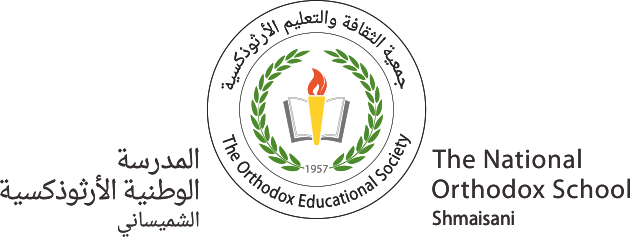 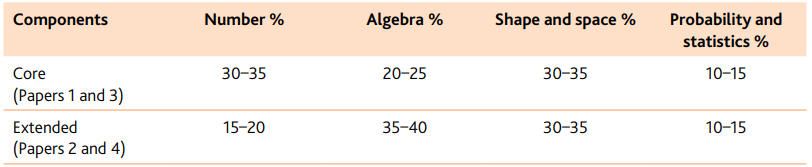 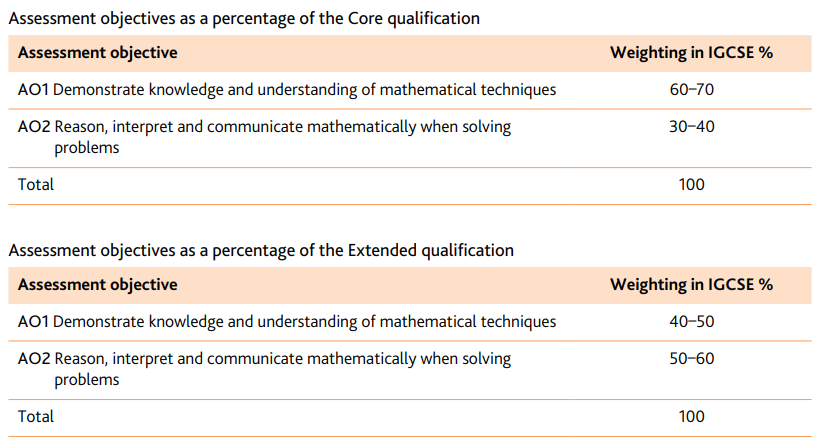 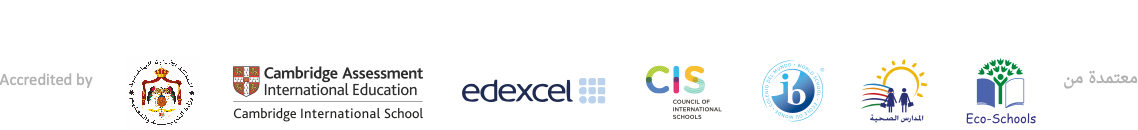 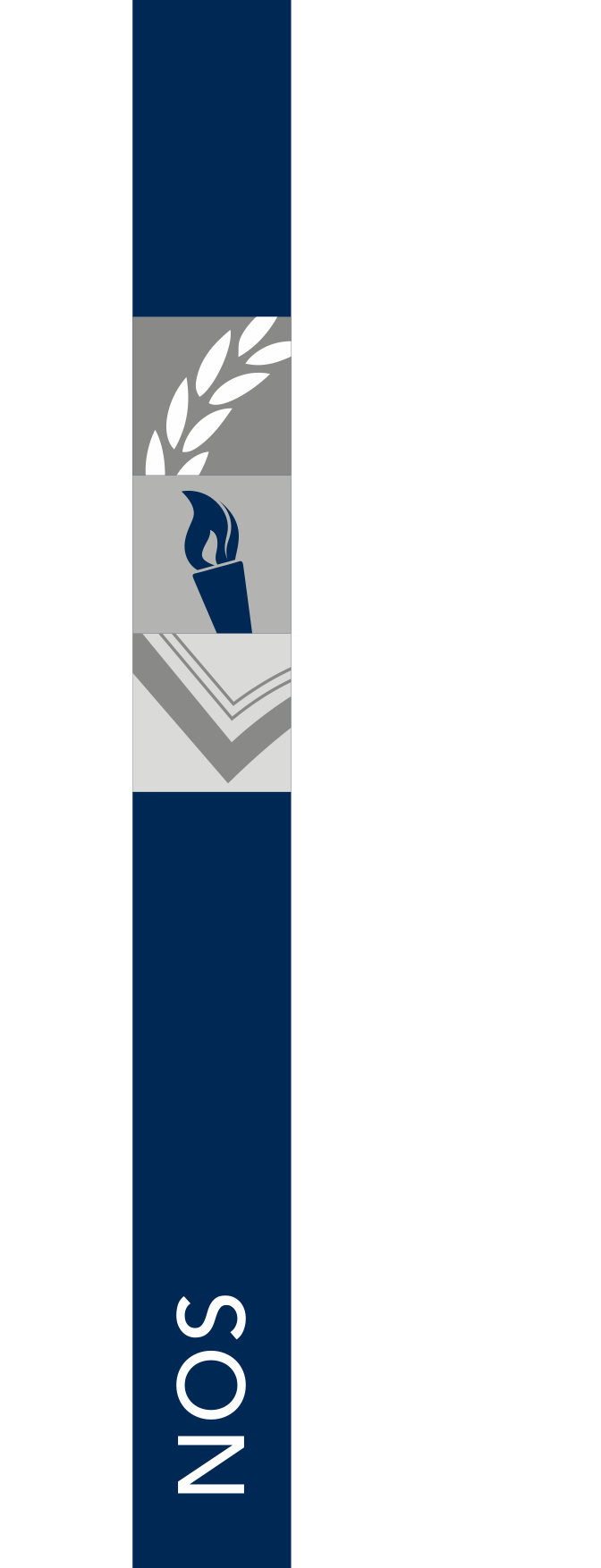 Mathematics: Extended Vs. Core Syllabus
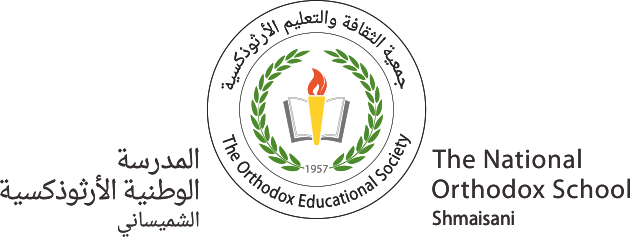 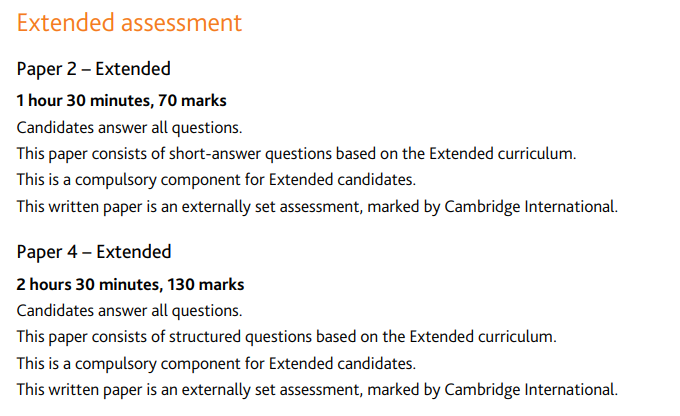 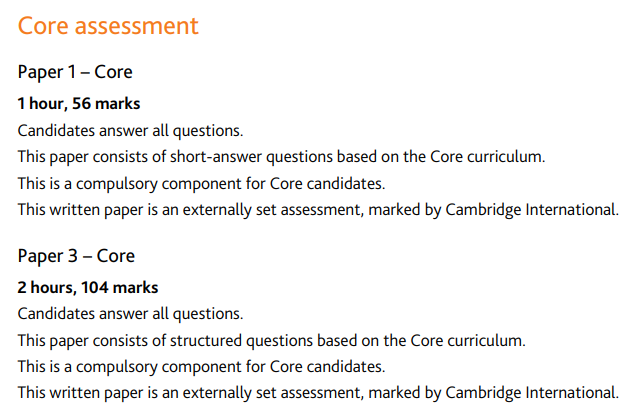 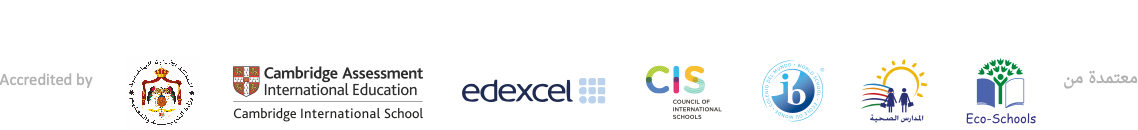 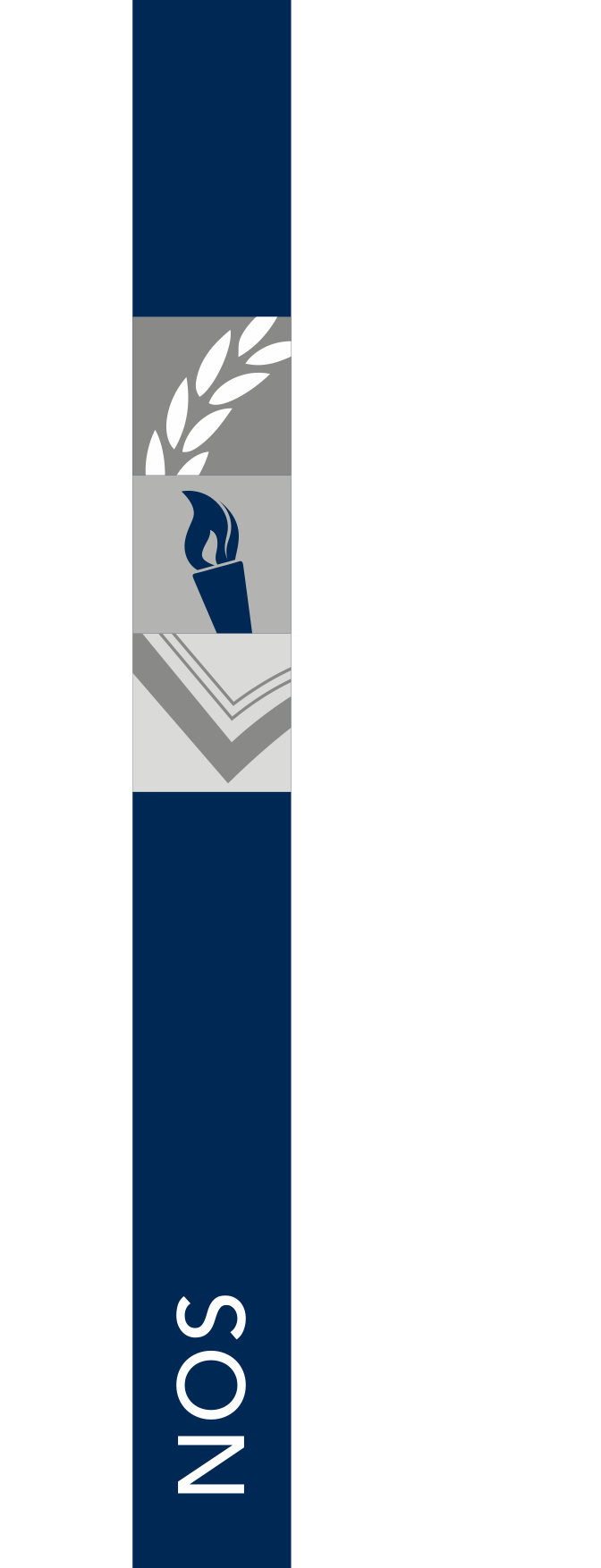 Core Option
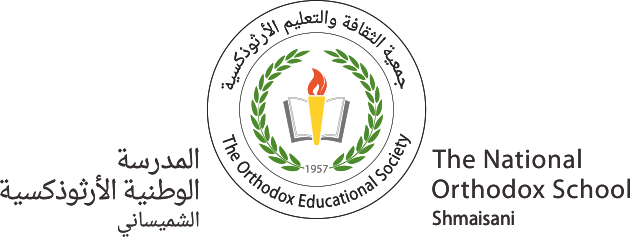 Who Decides??
Students/Parents
&/OR
School 
Based on the student’s academic performance & teachers’ recommendations
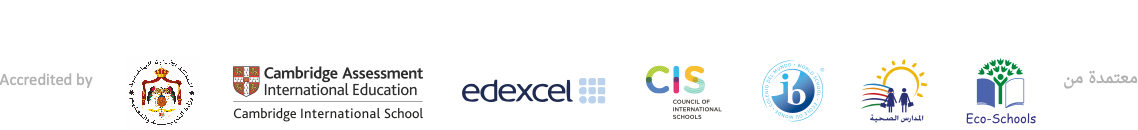 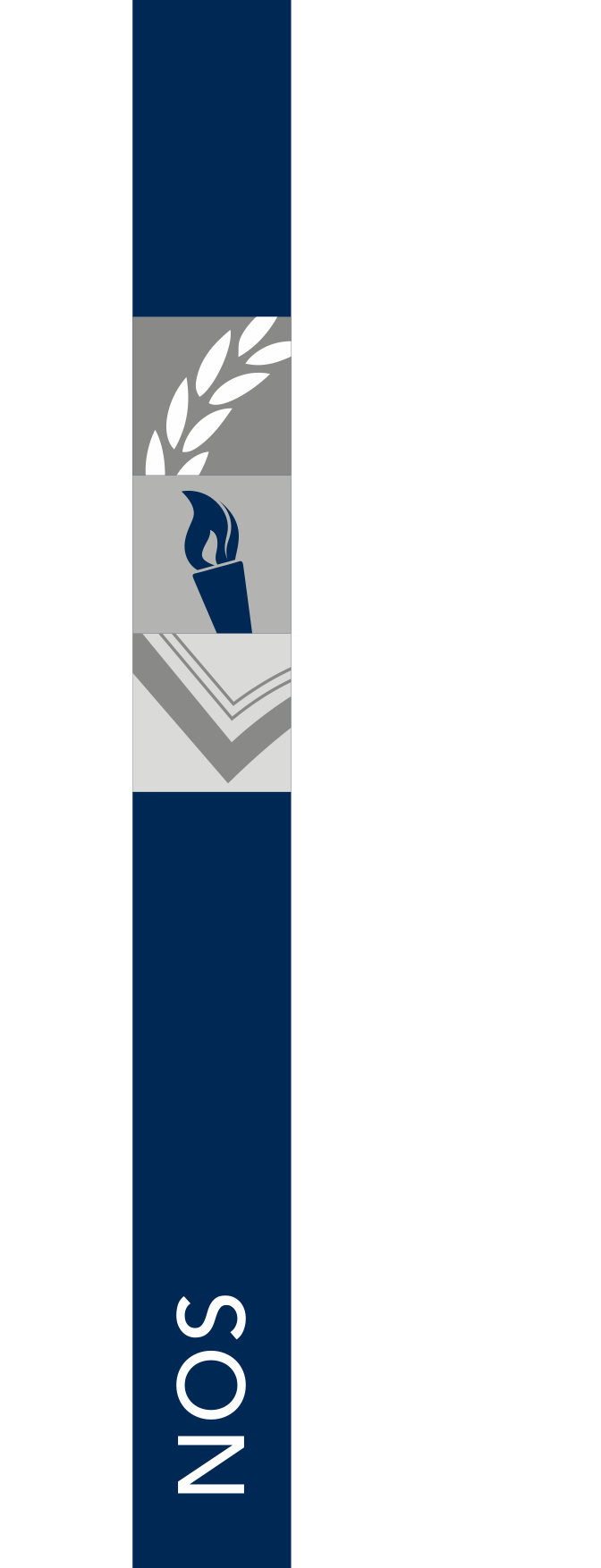 Calculation of final Mark
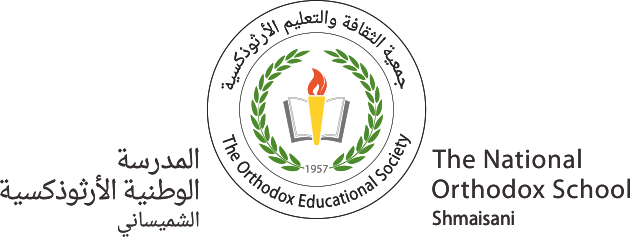 Raw Marks vs. Weighted Marks

Example 1:
Maths 0580 (Extended) 
Paper 2 – Raw mark out of 70 / Weight: 35%
Paper 4 – Raw mark out of 130 / Weight: 65%
Final mark is out of 200
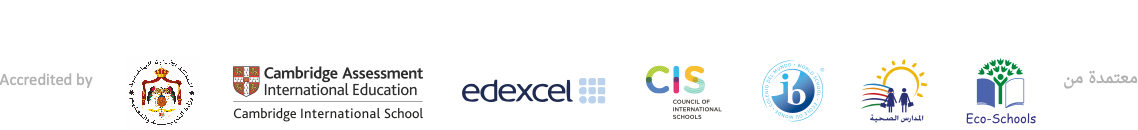 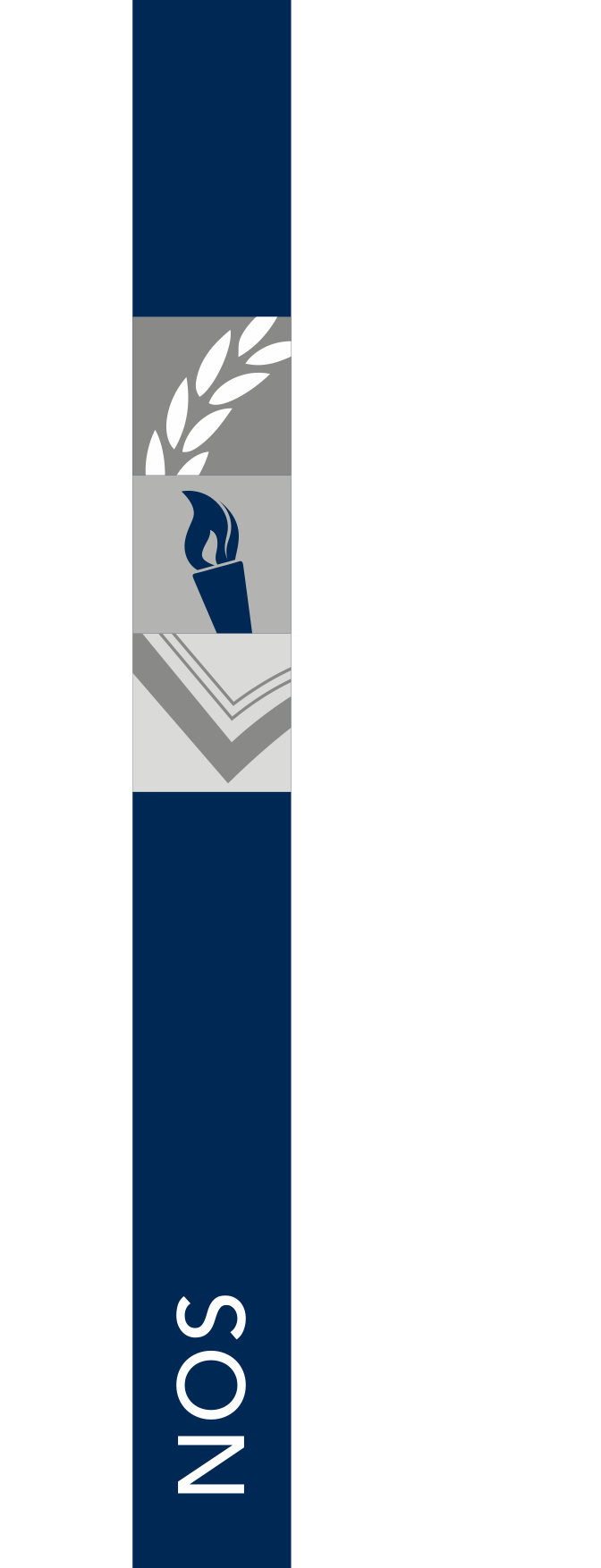 Calculation of final Mark
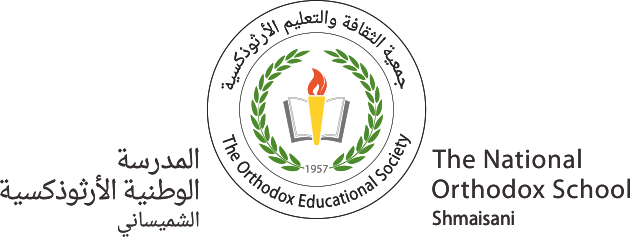 Raw Marks vs. Weighted Marks

Example 2:
Chemistry 0620 (Extended) 
Paper 2 – Raw mark out of 40 / Weight: 30%
Paper 4 – Raw mark out of 80 / Weight: 50%
Paper 6 – Raw mark out of 40 / Weight: 20%
Final mark is out of 200, therefore:
Paper 2 = 40 X 1.5 = 60
Paper 4 = 80 X 1.25 = 100
Paper 6 = 40 X 1 = 40
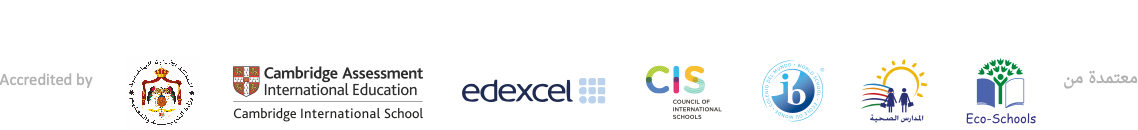 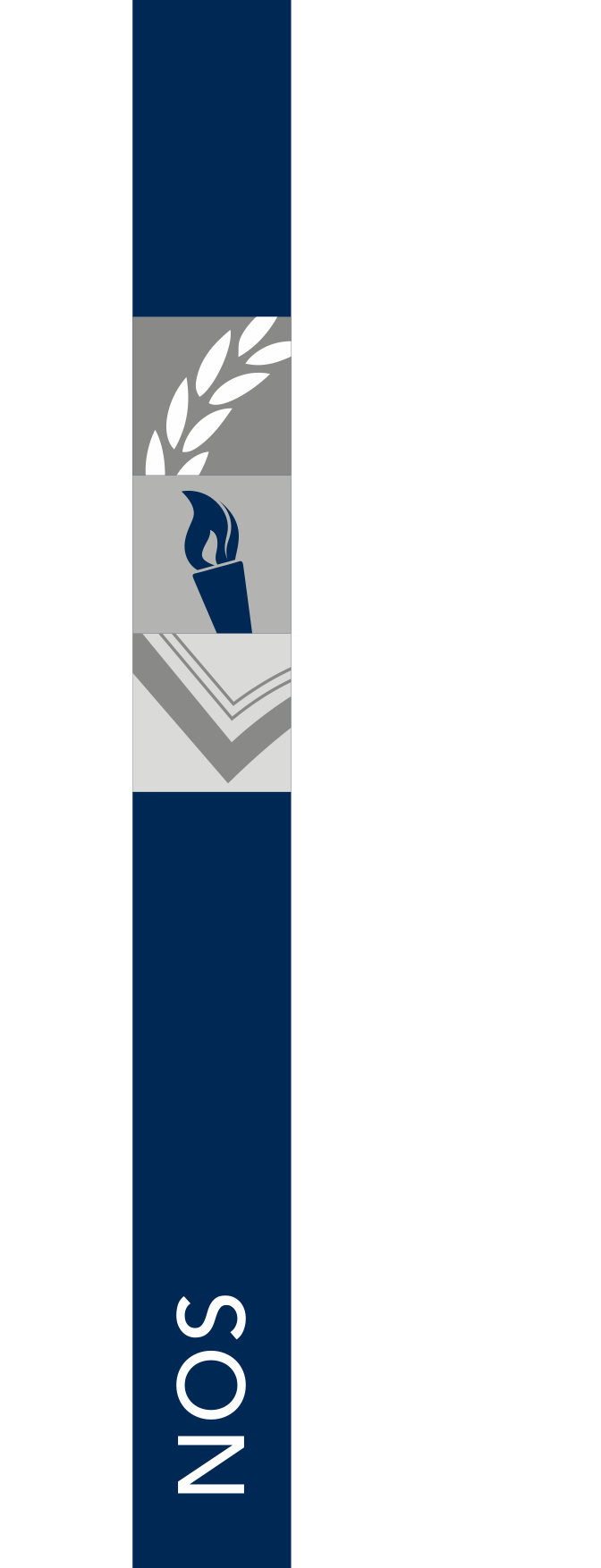 Grade Boundaries: We Are Almost Back to the Pre-COVID Levels!
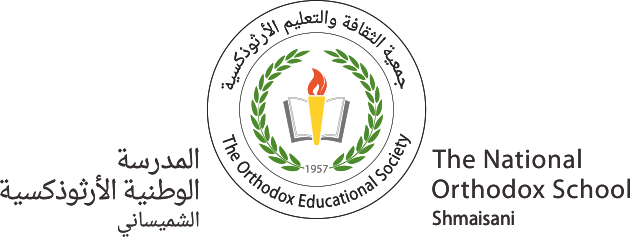 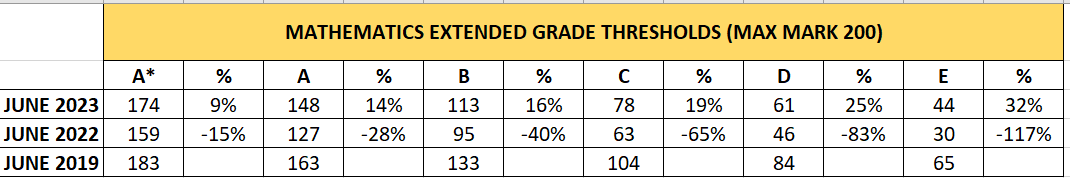 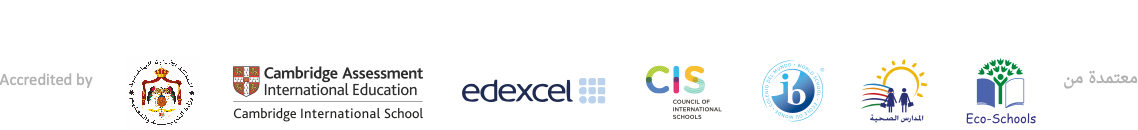 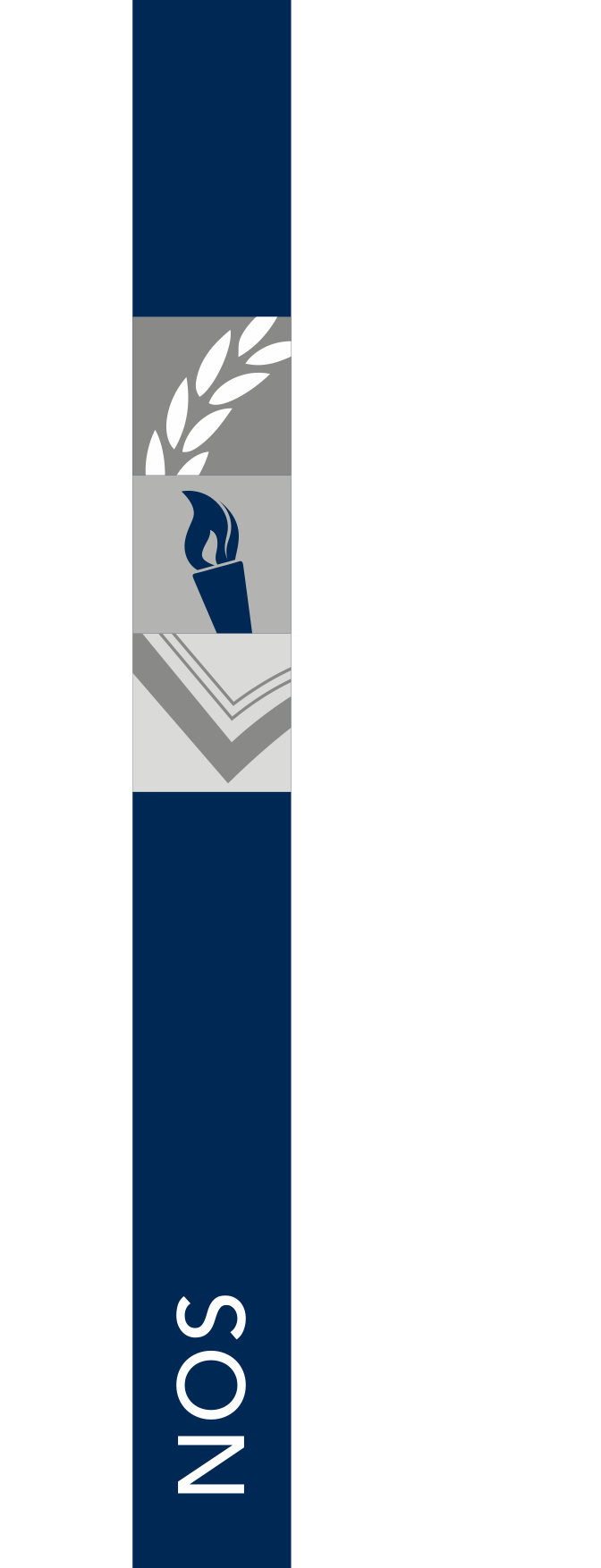 Grade Boundaries: We Are Almost Back to the Pre-COVID Levels!
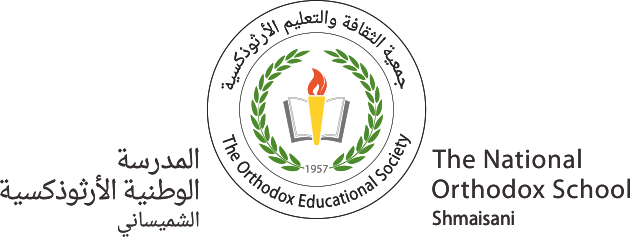 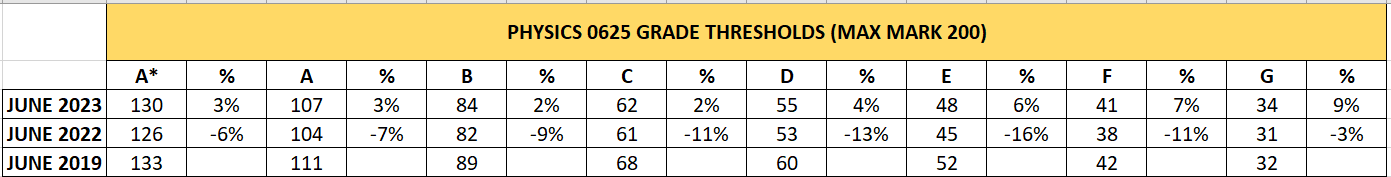 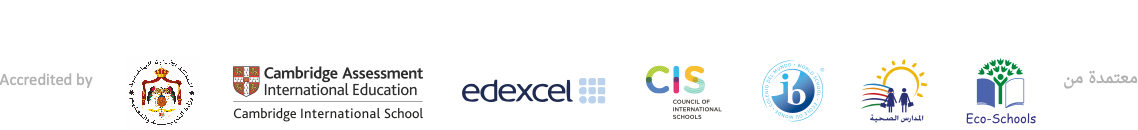 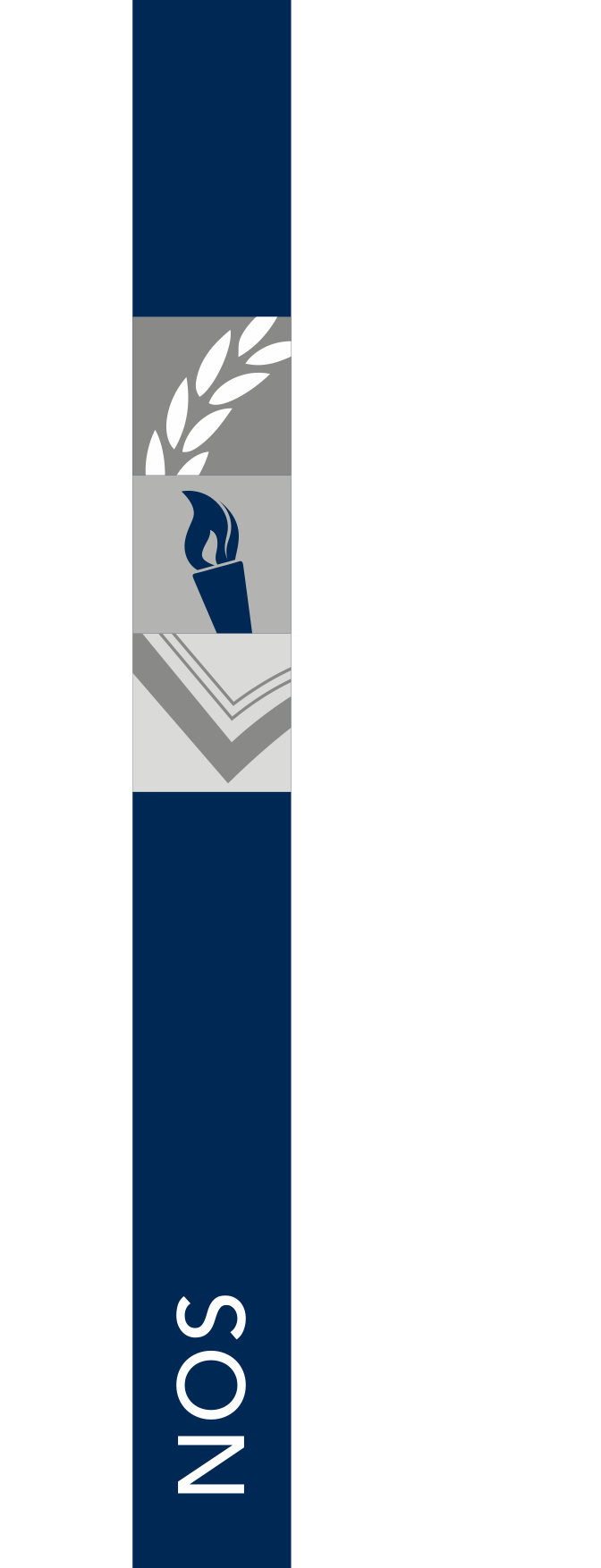 Grade Boundaries: We Are Almost Back to the Pre-COVID Levels!
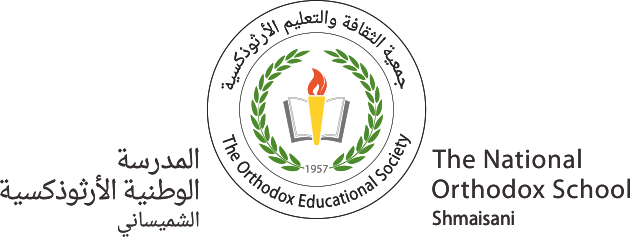 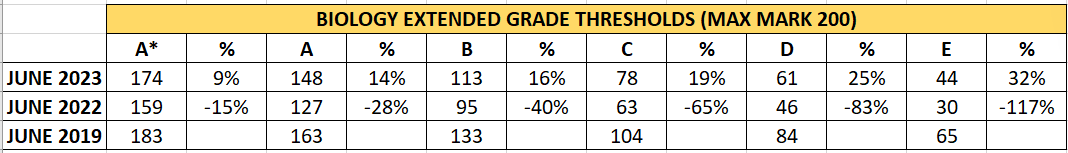 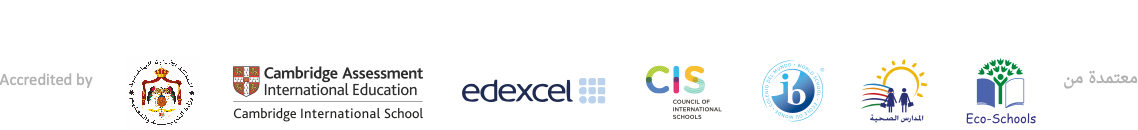 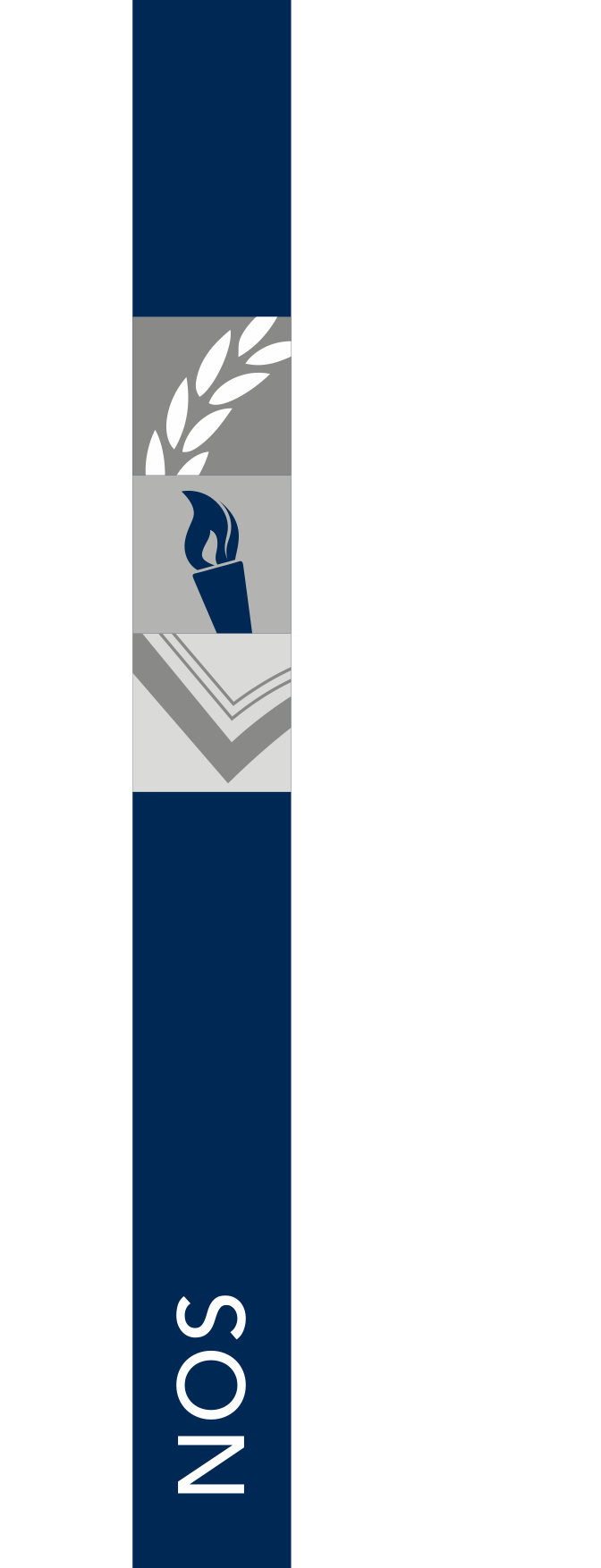 Jordanian  Equivalency
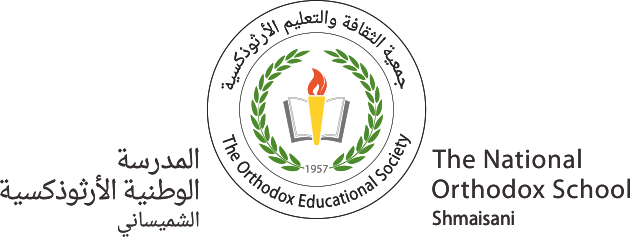 The final GPA is calculated based on the below formula:
Average of 6 IGCSE’s + Average of 2 AS’s or 1Full A-level + Full A-level (following the MoE subject requirements based on the stream)
FULL A-LEVEL
A*= 100
A  = 95
B  = 85 
C  = 75 
D  = 65
E   = 55
AS
A  = 95
B  = 85 
C  = 75 
D  = 65
E   = 55
IGCSE
A*= 100
A  = 95
B  = 85 
C  = 75 
D  = 65
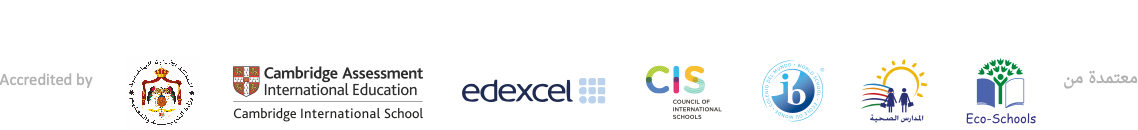 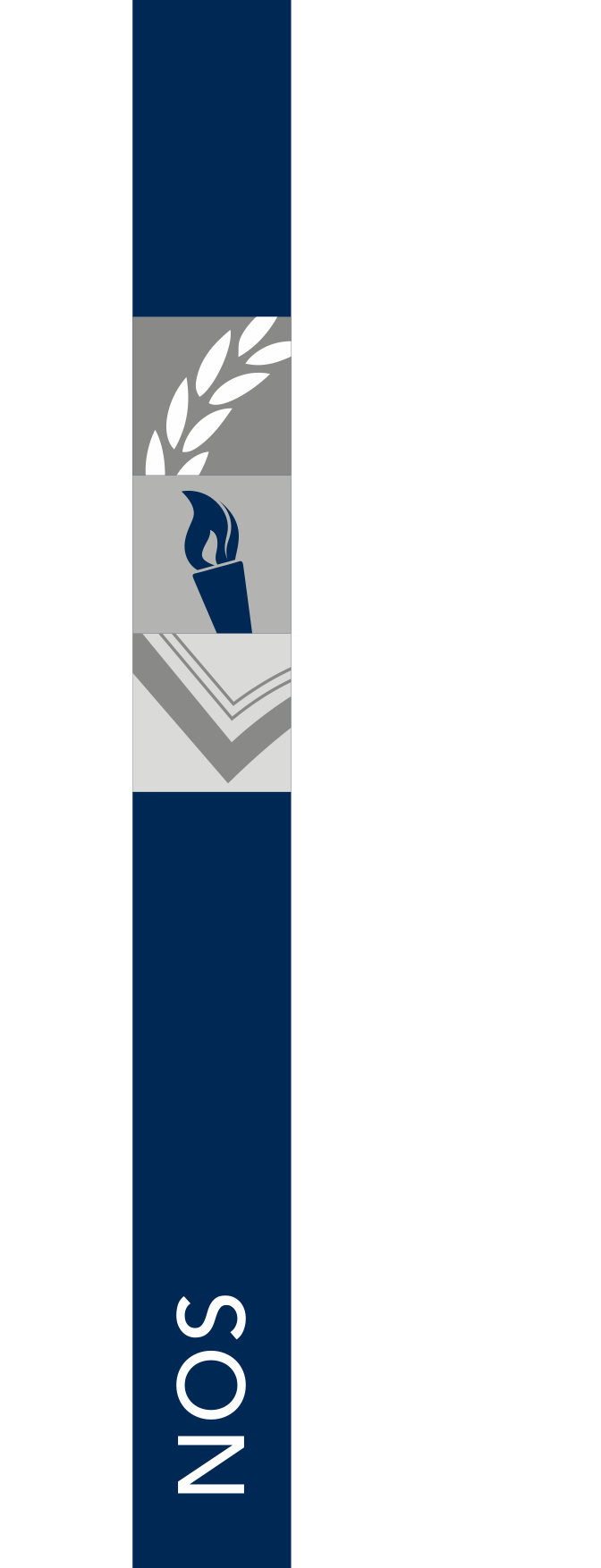 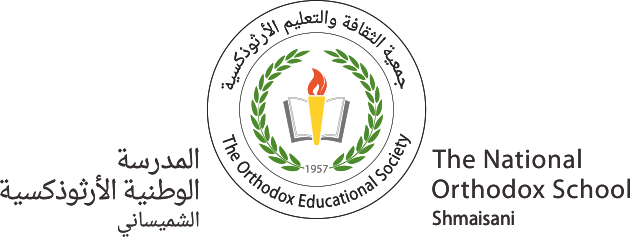 For subject-specific academic inquiries please contact:
Fadi AlFar – Chemistry Coordinator
f.alfar@nos.edu.jo 
Riham Awwad – Biology Coordinator
r.awad@nos.edu.jo 
Wesam Abu-Khader – IT Coordinator
w.abukhader@nos.edu.jo 
Doris Ghattas – Global Perspectives Coordinator
d.ghattas@nos.edu.jo
Marian Shakori – Business Coordinator
m.shakori@nos.edu.jo
Bassam Abbas - Head of Maths Dept.
b.abbas@nos.edu.jo

Muna Ayyash – Head of Arabic Dept.
m.ayyash@nos.edu.jo

Rania Khalilieh – Head of English Dept. 
r.khalilieh@nos.edu.jo

Rafi’ AlMashne – Physics Coordinator
r.mashne@nos.edu.jo
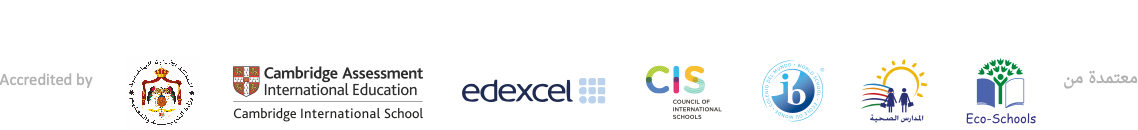 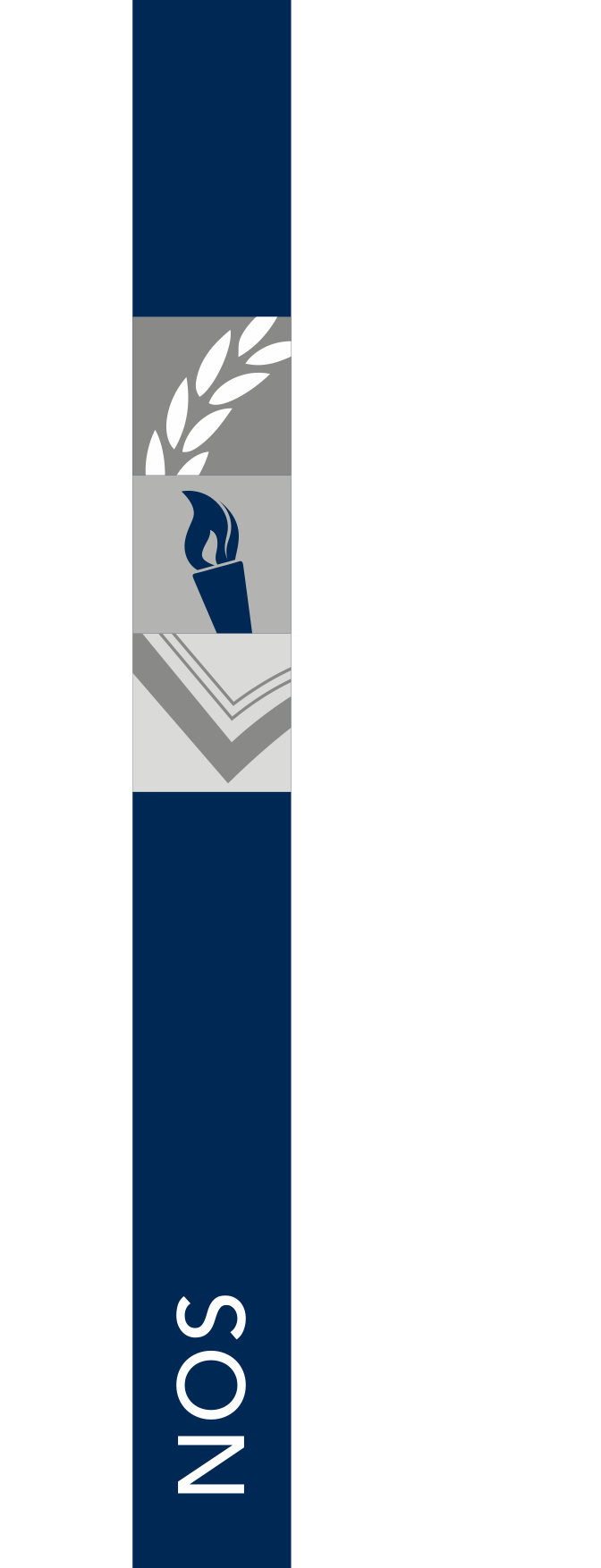 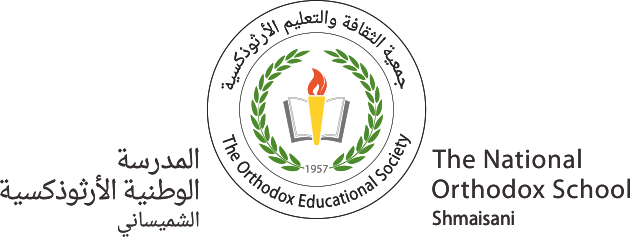 For inquiries during school hours please contact us at
Sophie Sammour - Head of stage 9-12
s.sammour@nos.edu.jo

Nancy Zabaneh – IGCSE Coordiantor
n.zabaneh@nos.edu.jo

Peter Abu Naffa' – Assistant IGCSE Coordinator
p.abunaffa@nos.edu.jo

Jwana Al-Bay – Administrative Officer
j.albay@nos.edu.jo
Shireen Dababneh – Counselor
s.Dababneh@nos.edu.jo 
Sabrina Salameh – College Counselor
s.salameh@nos.edu.jo 
Ibrahim Alsmairat - Discipline Supervisor
i.alsmairat@nos.edu.jo
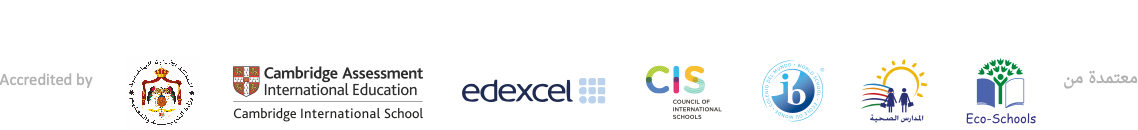 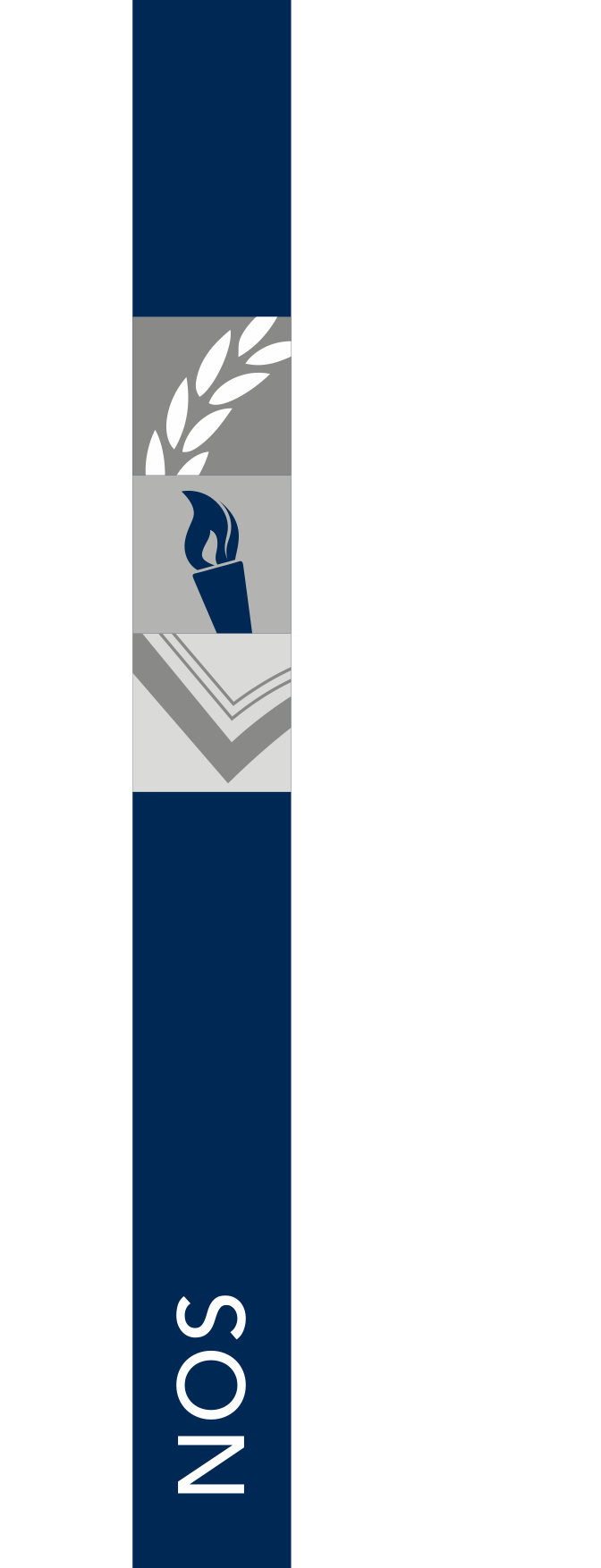 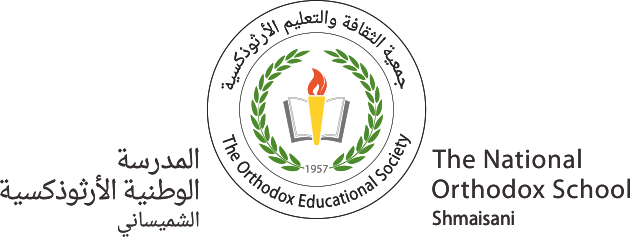 NOS Updates:
CIS visit will be between 16/02/2024 – 22/02/2024

We have built an academic leadership team to provide other members of the school with direction and guidance and to support their professional levels. 

We have amended and added new school policies such as:
Academic Integrity 
Assessment 
Language
High quality Teaching & Learning definition
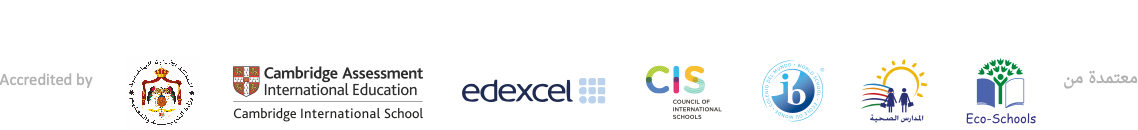 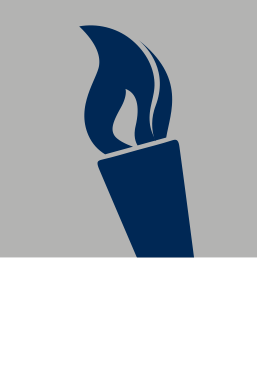 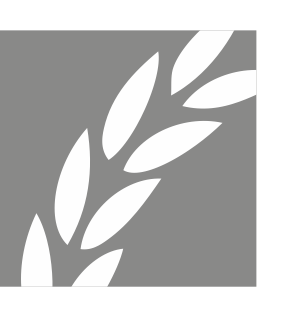 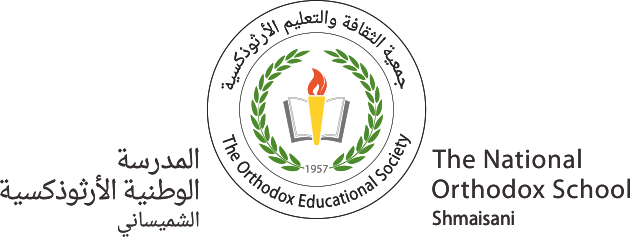 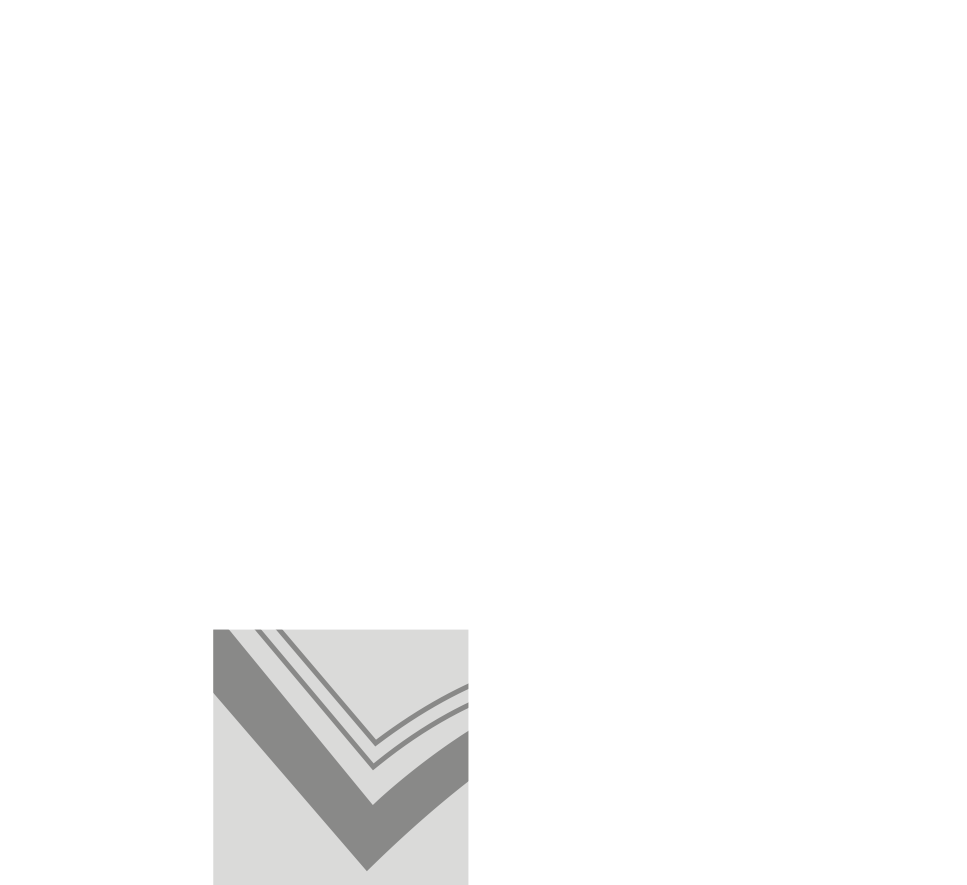 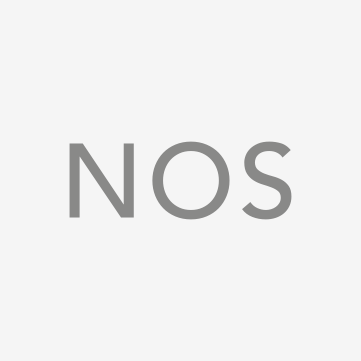 شكرًا
Thank you